Tuần
5
Bảng nhân 9 (tiết 2)
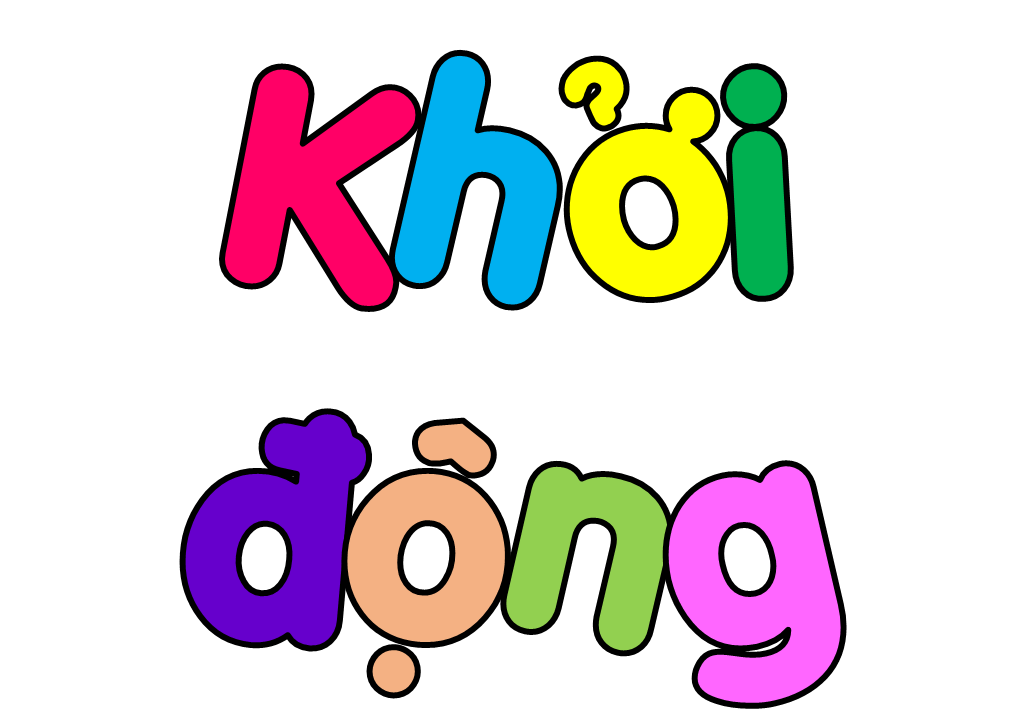 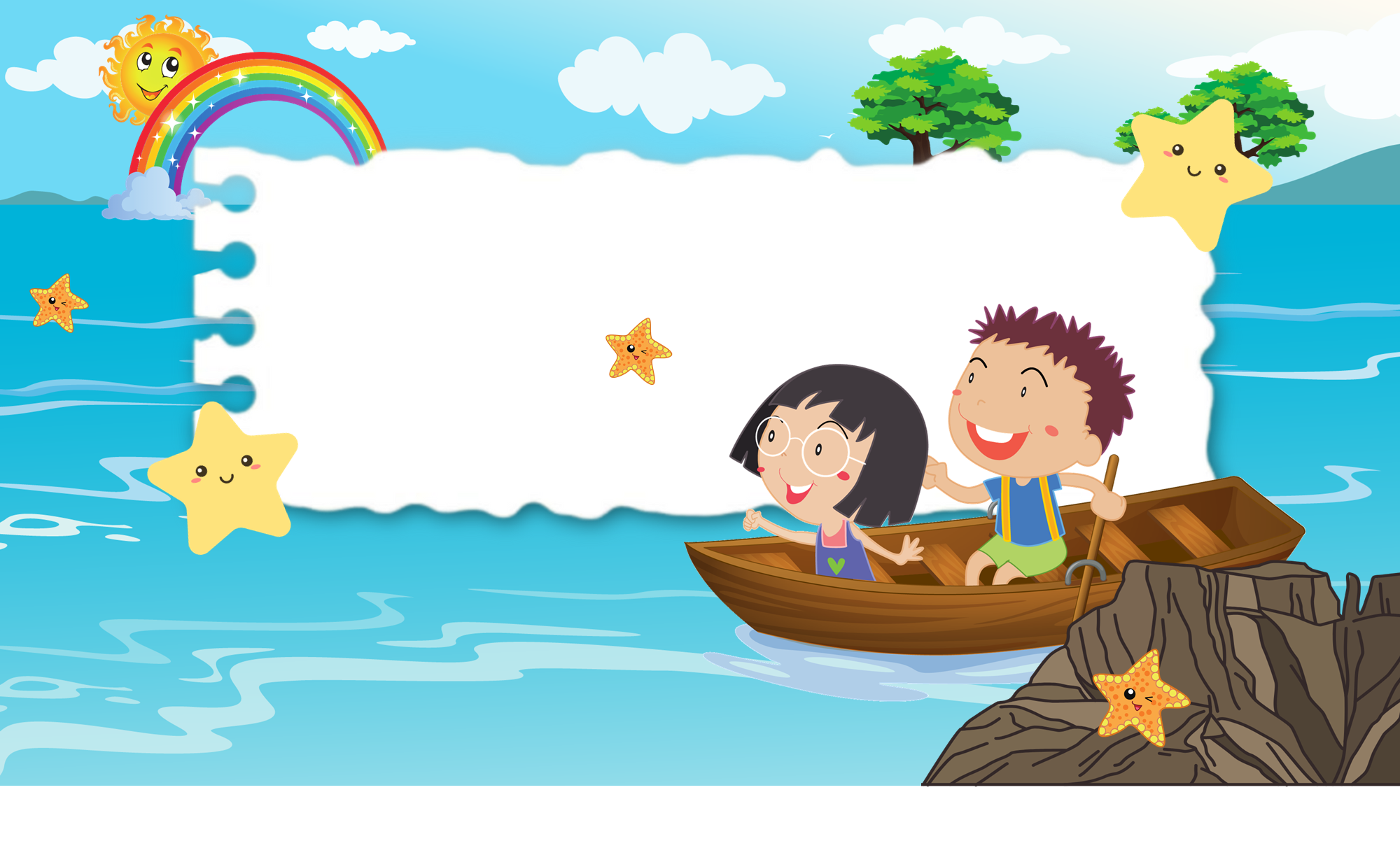 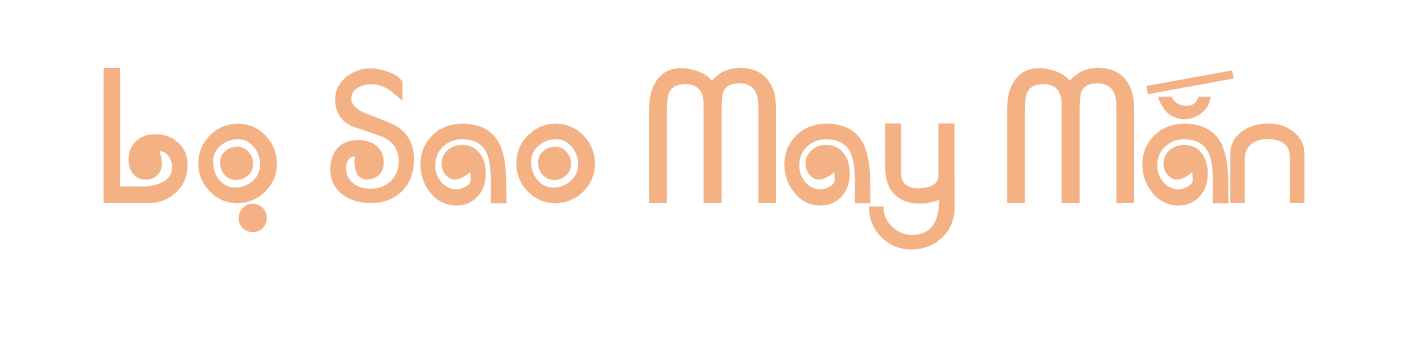 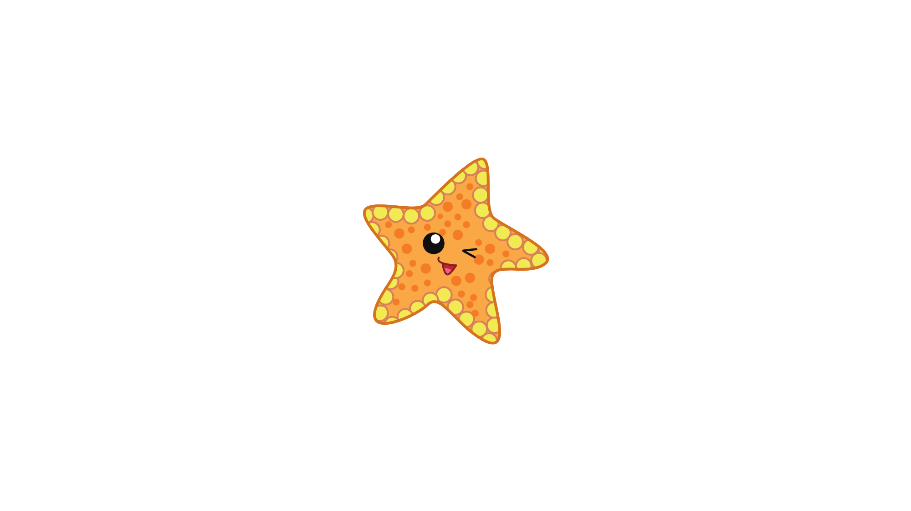 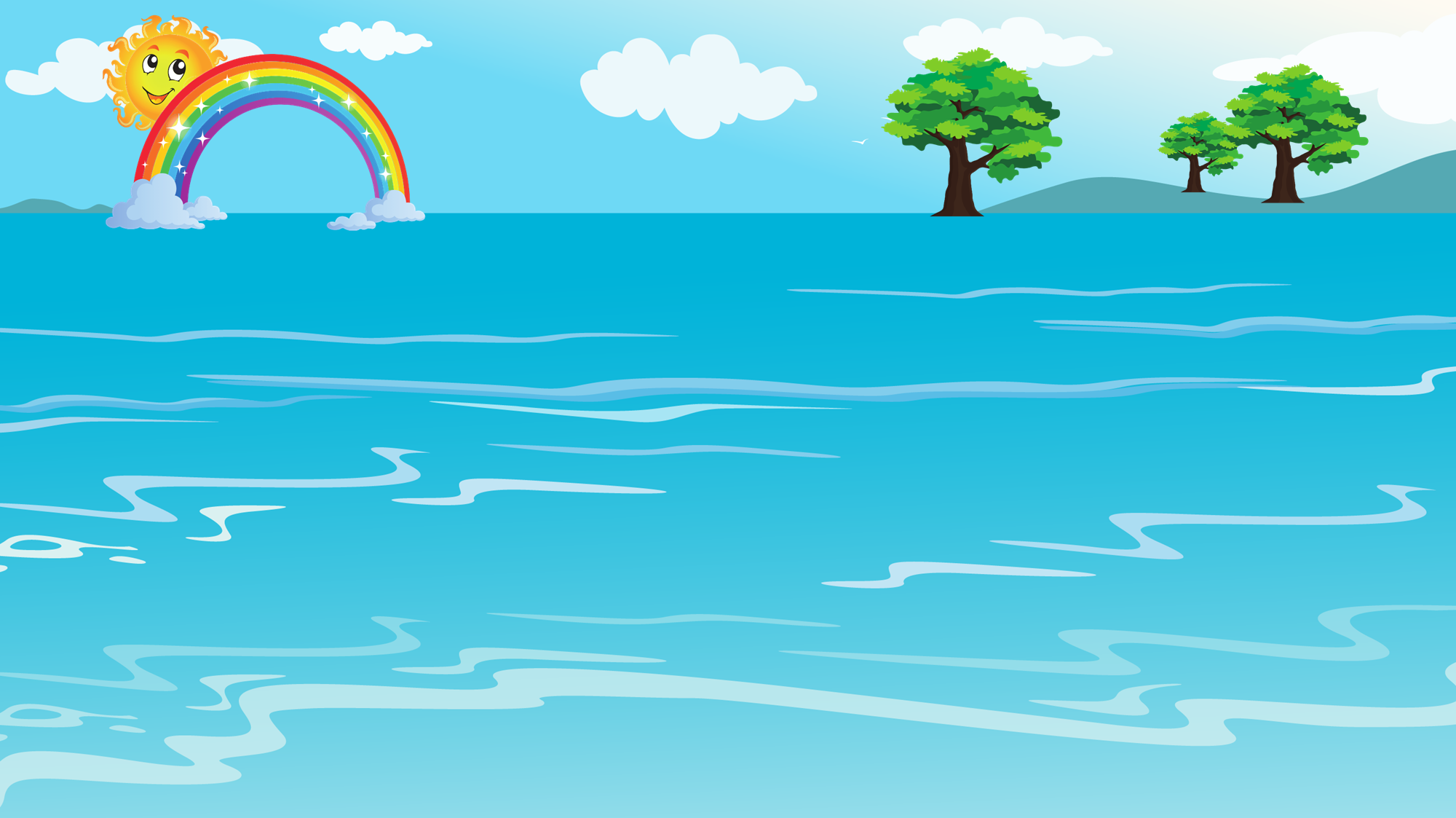 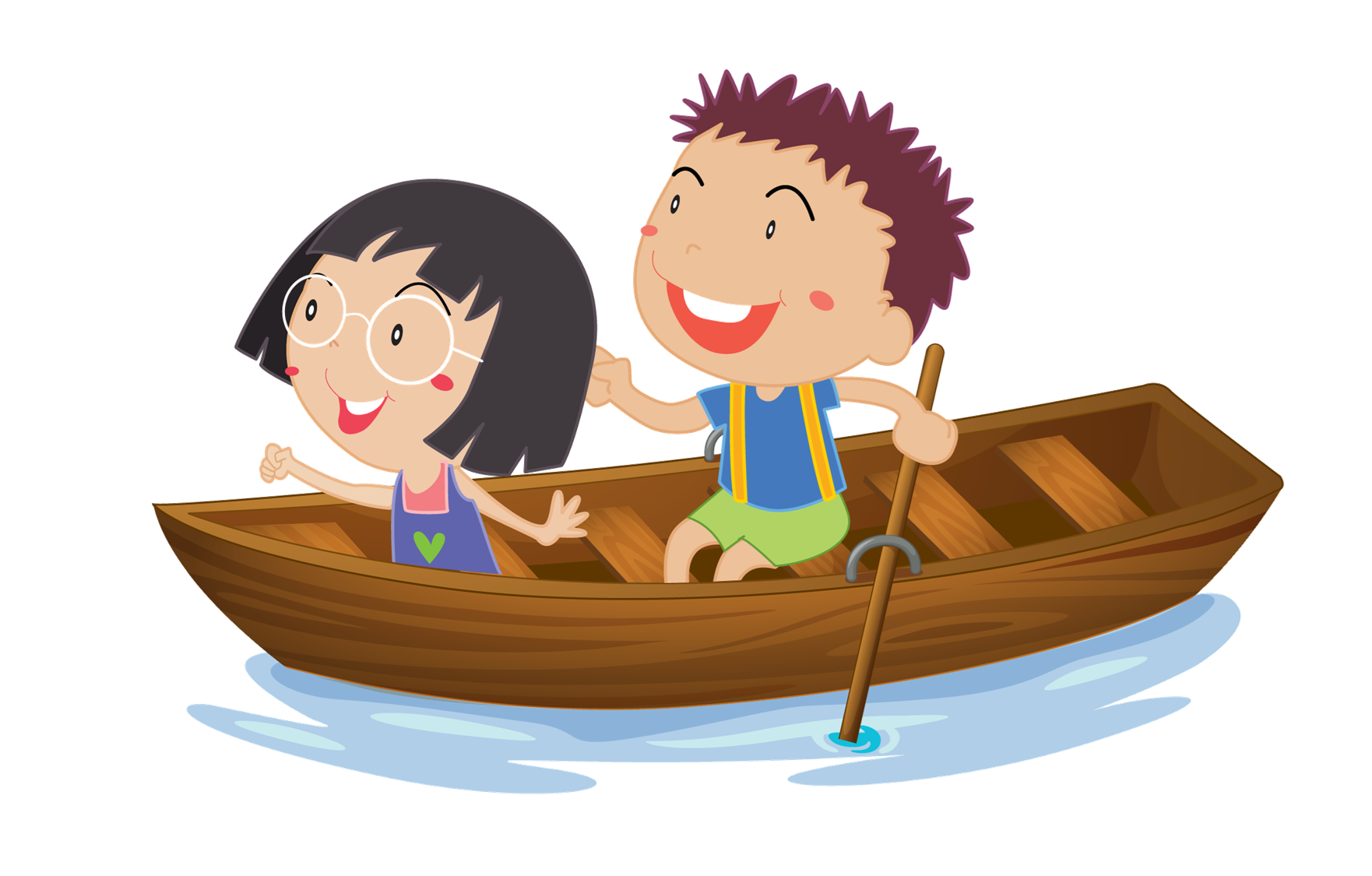 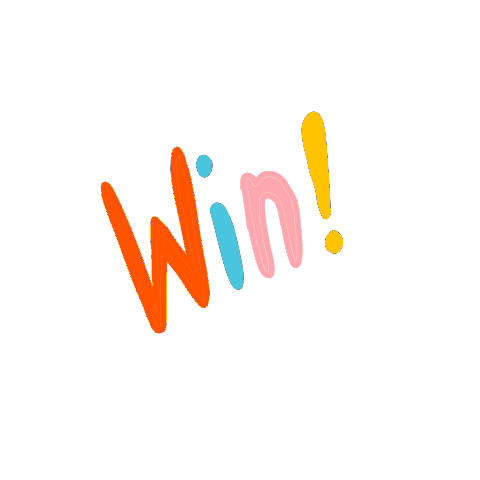 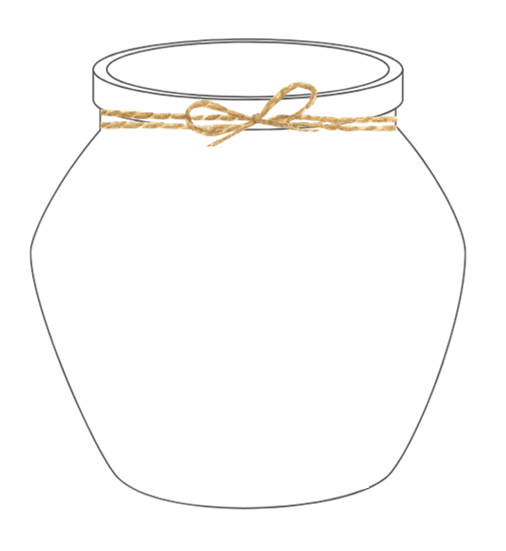 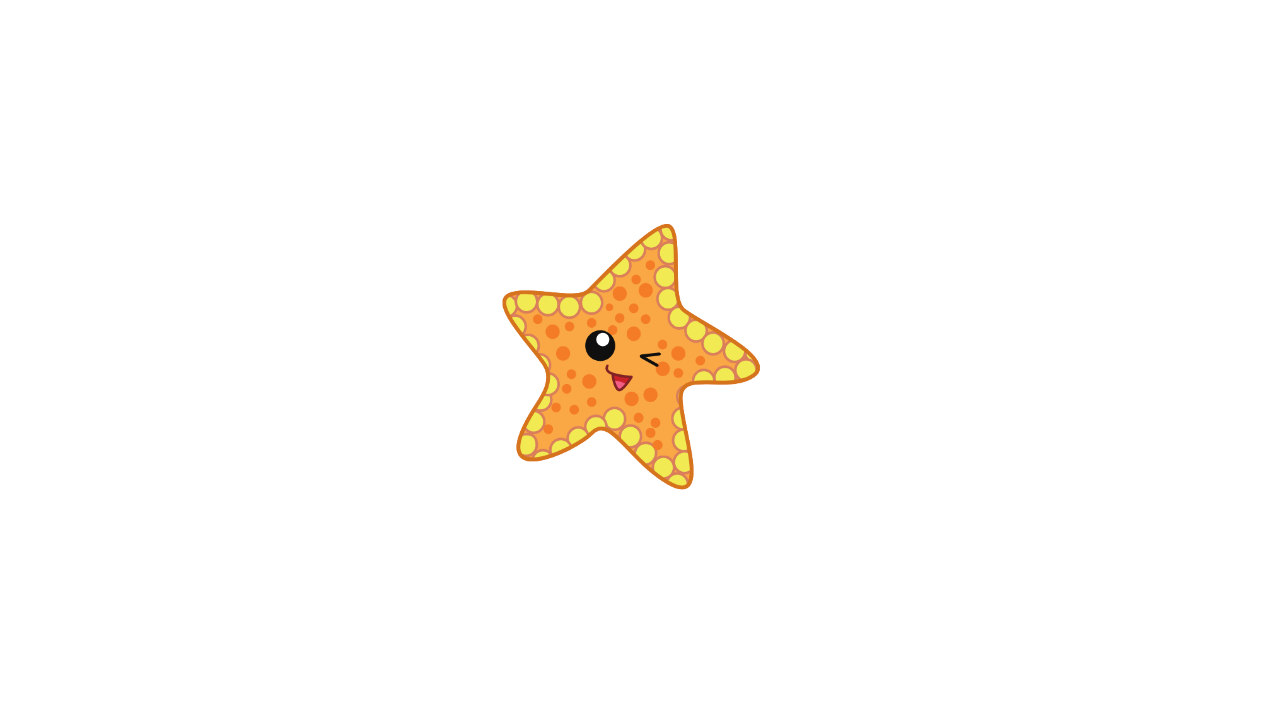 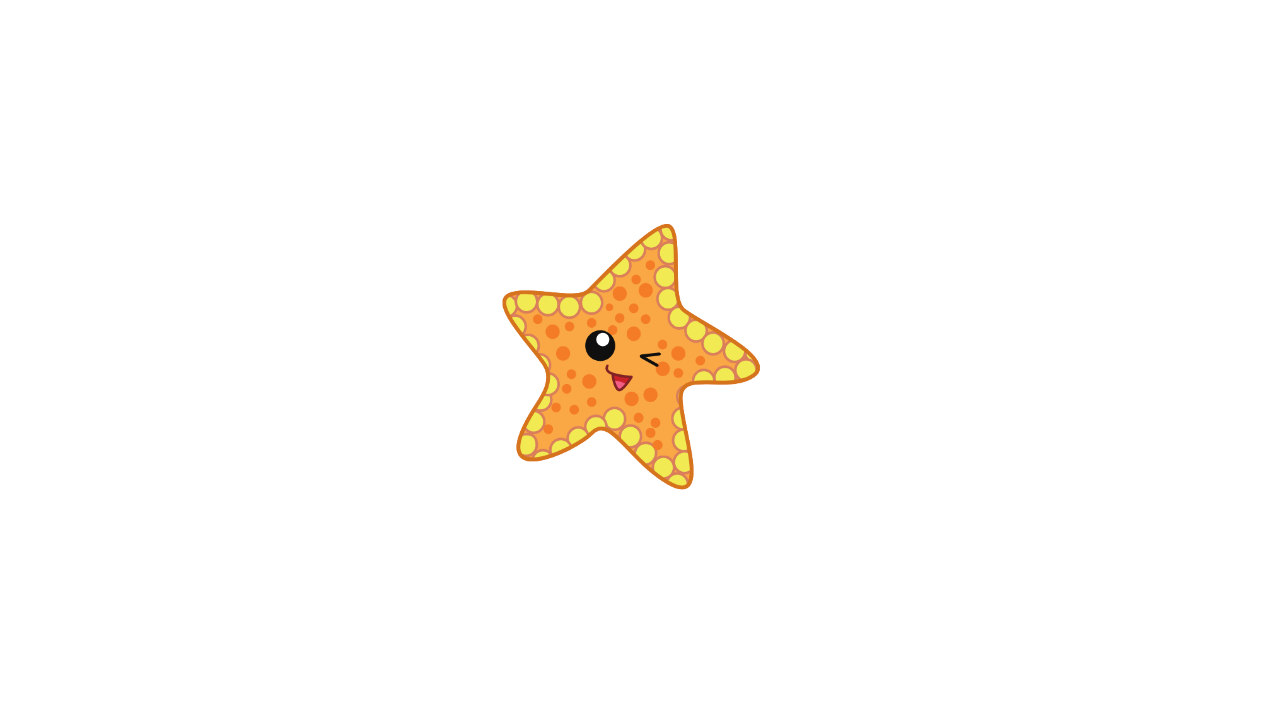 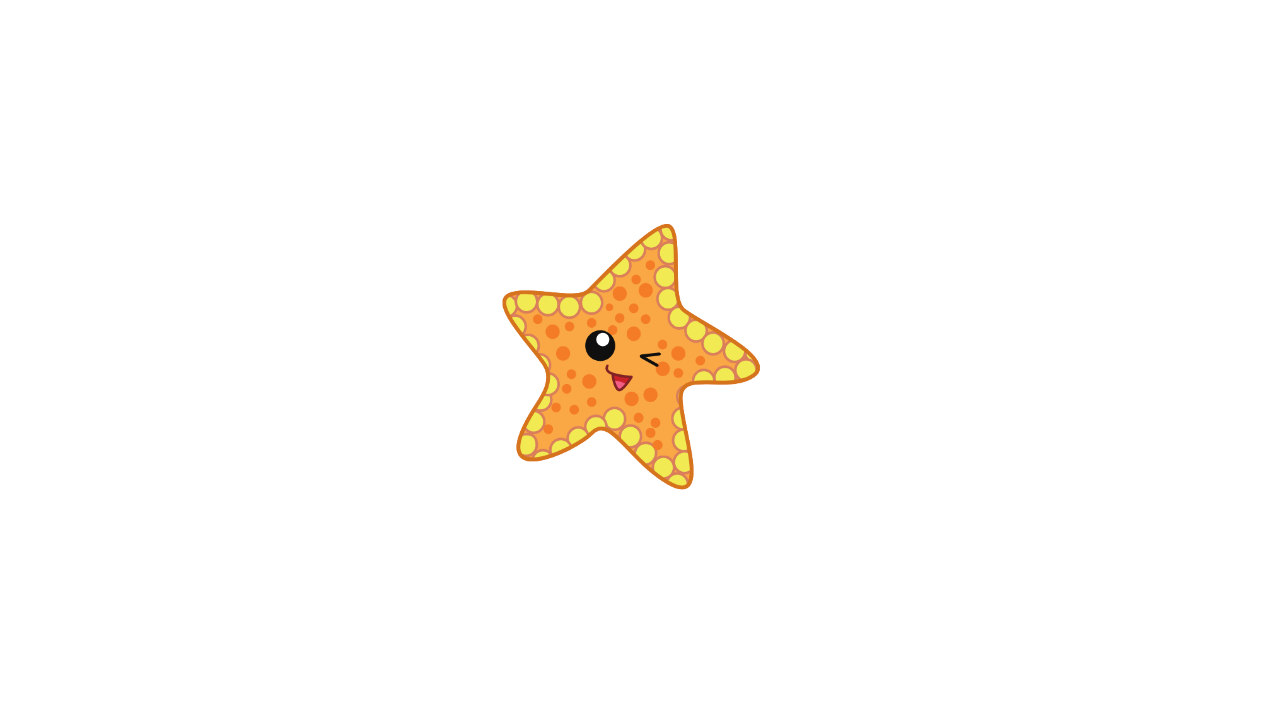 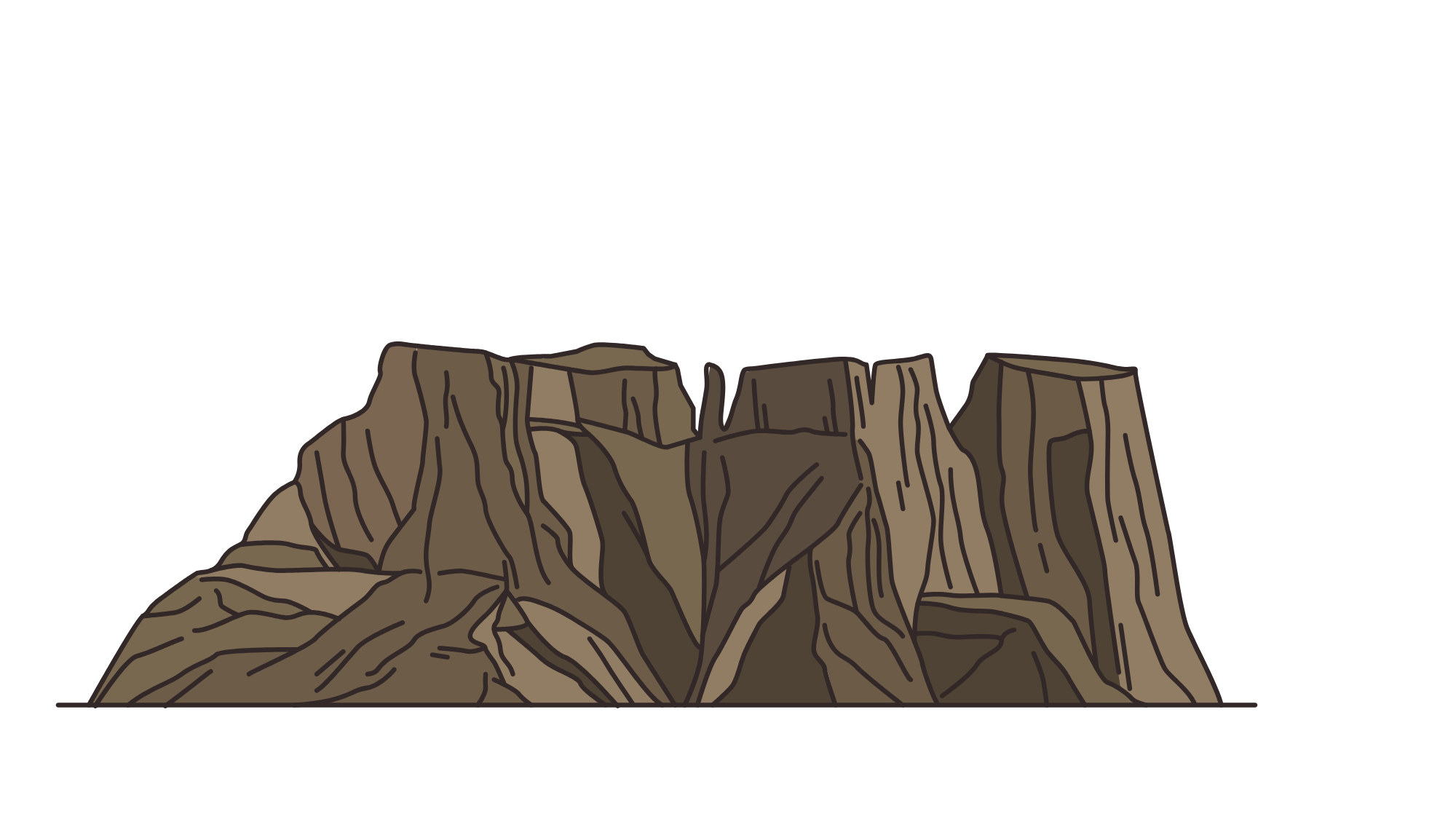 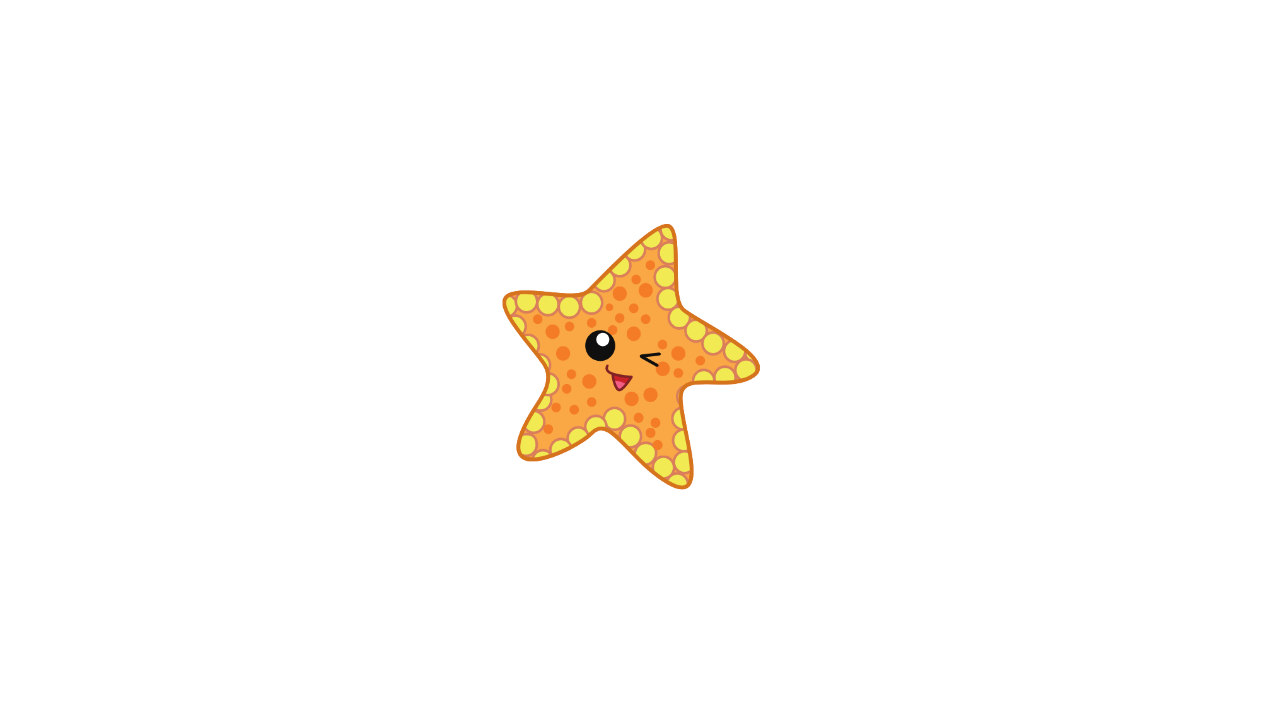 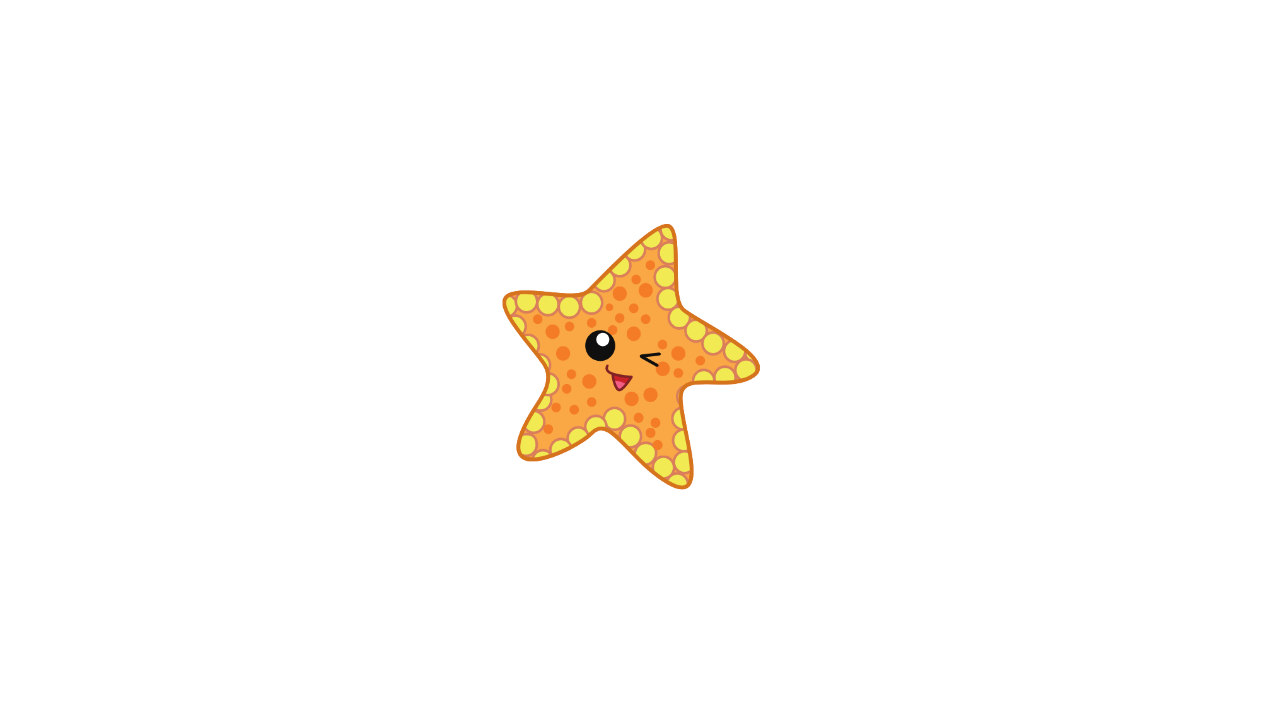 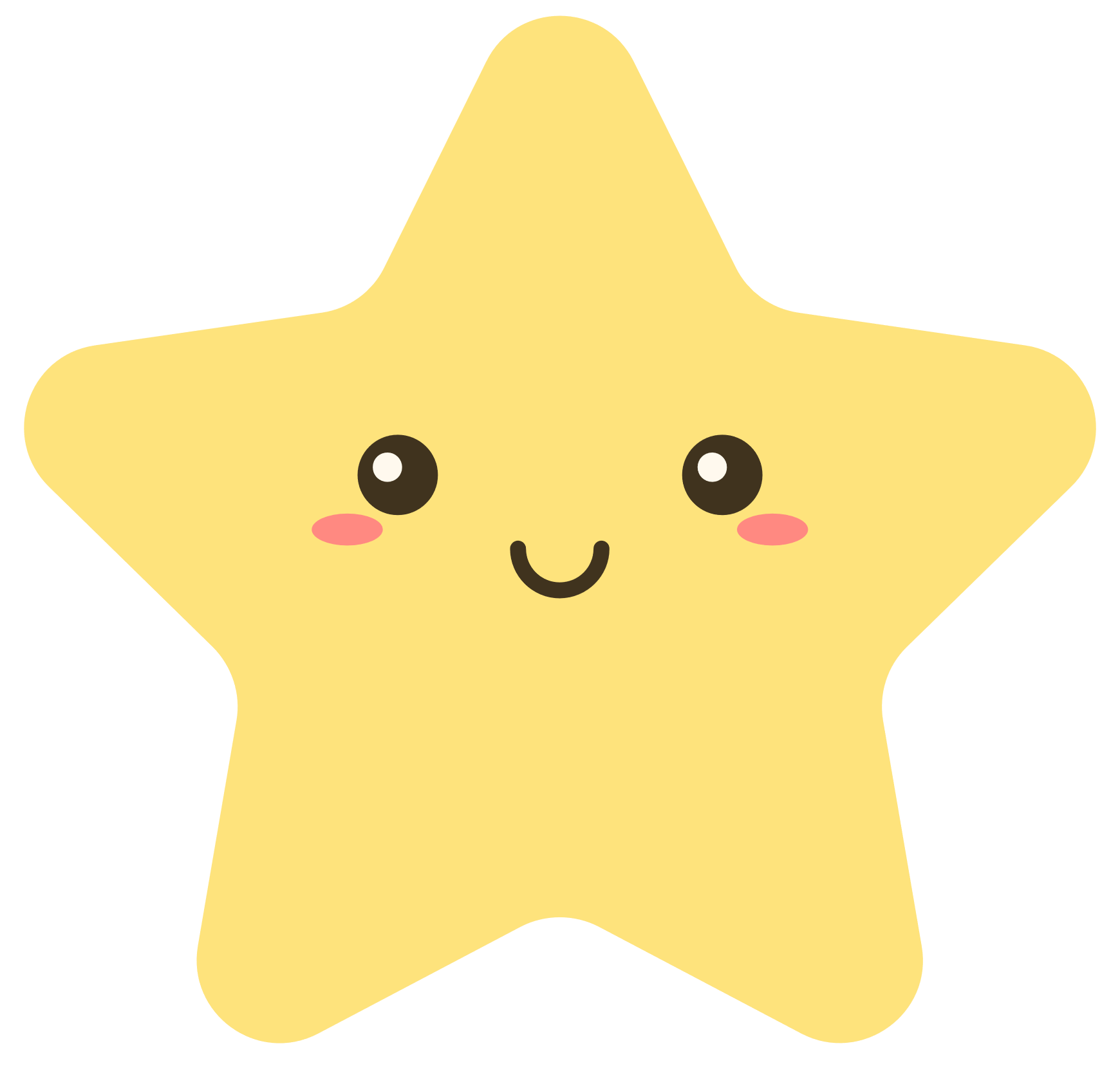 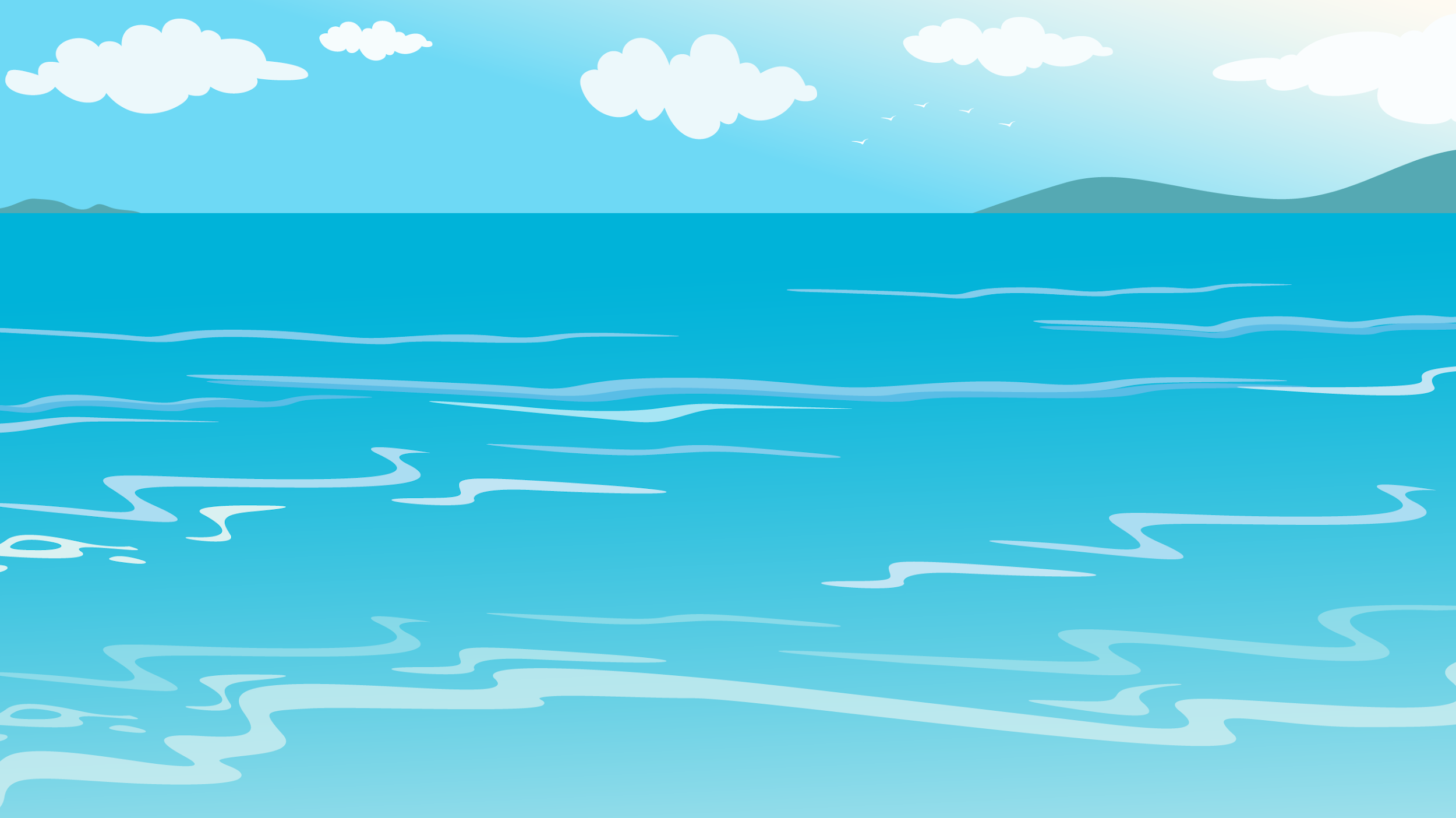 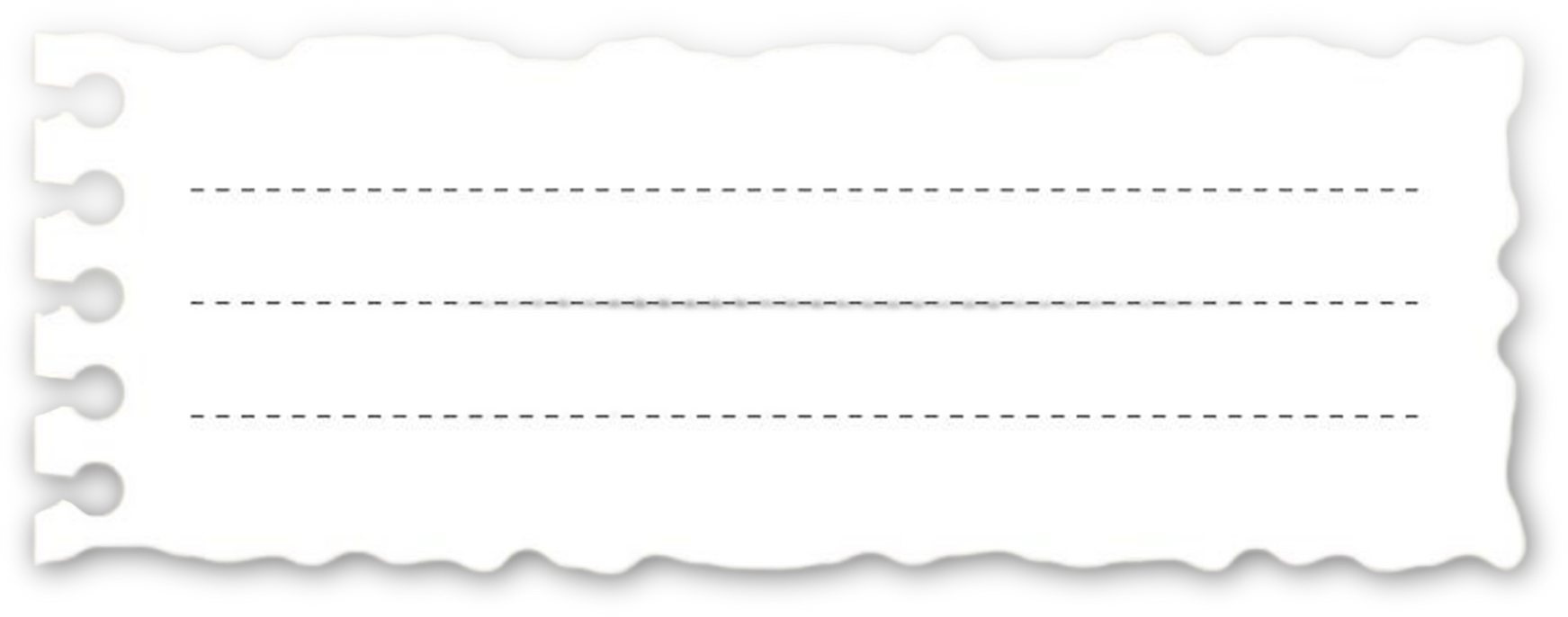 9 x 2 = ?
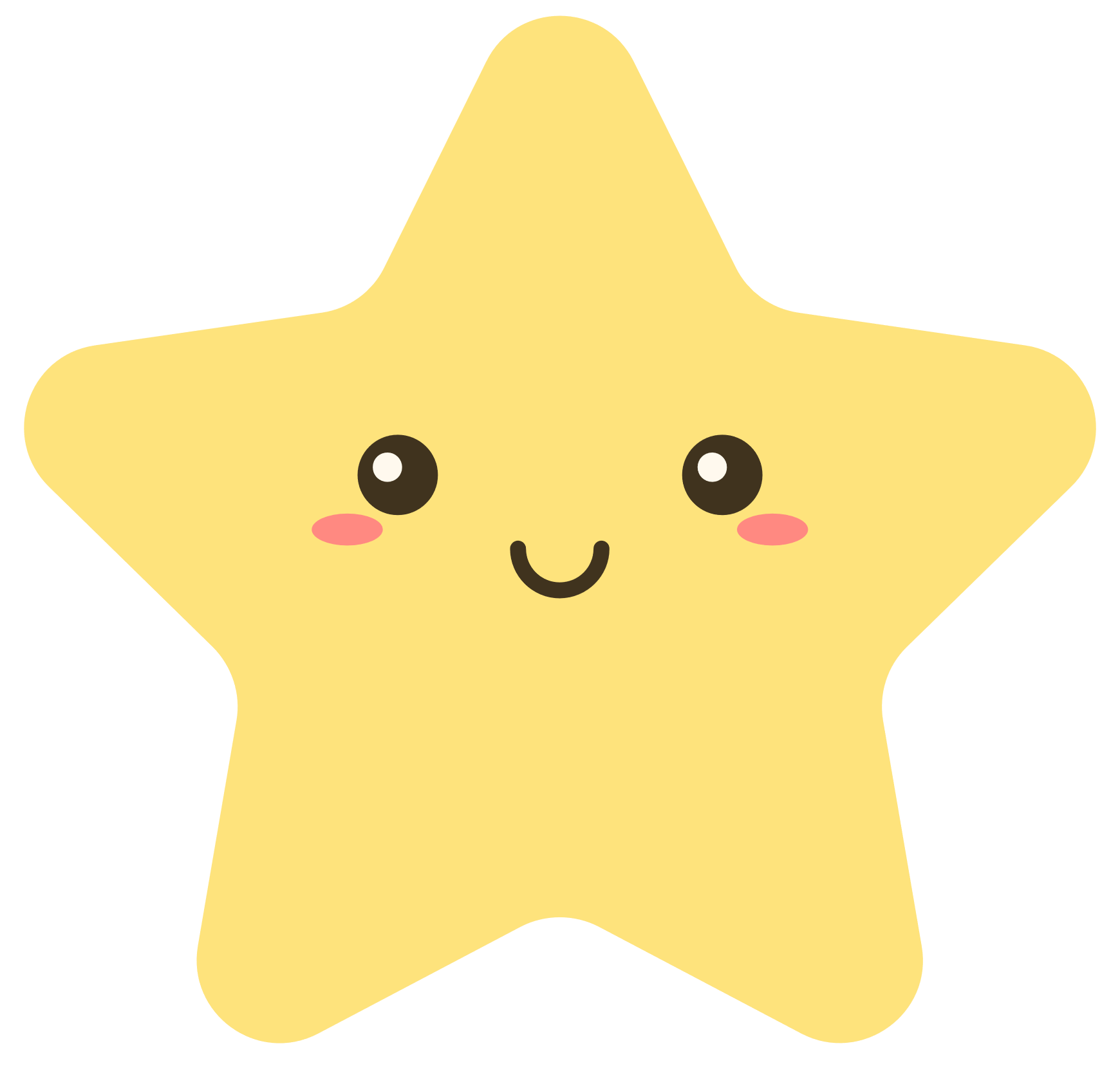 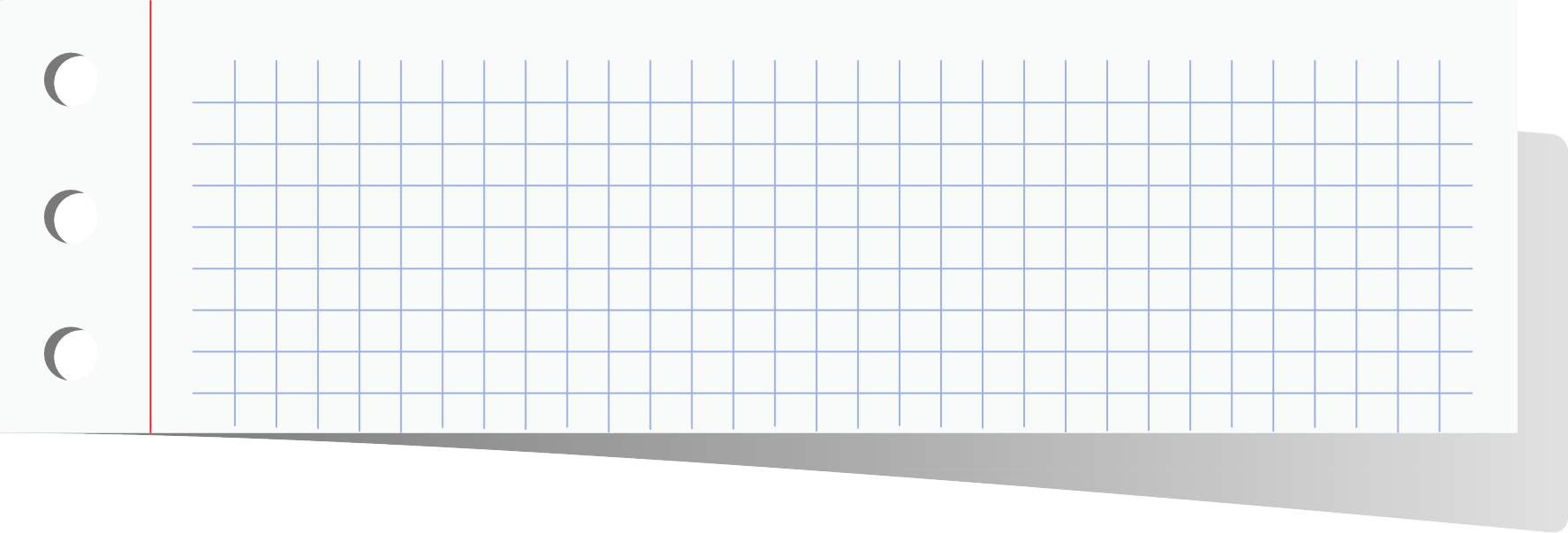 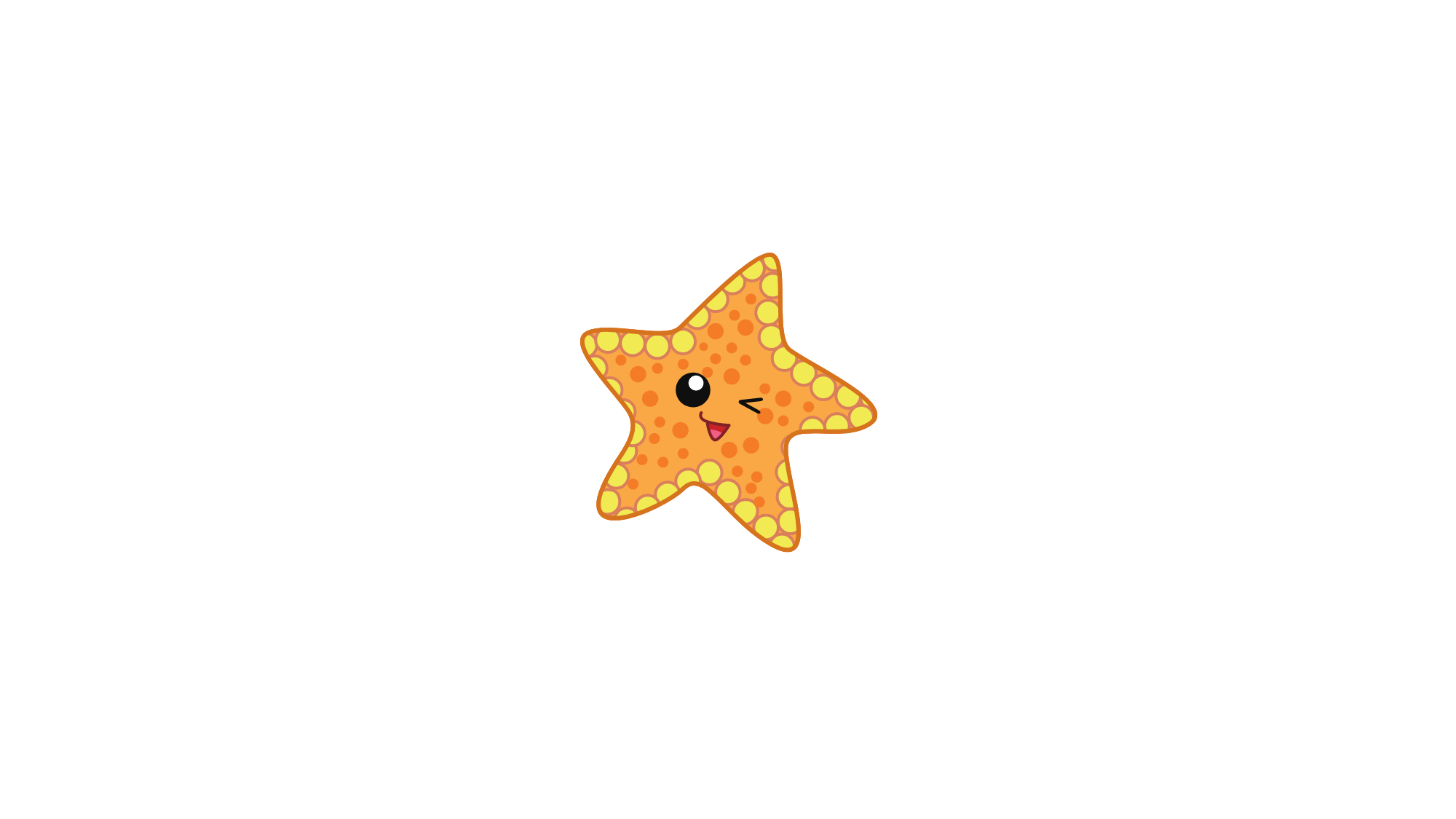 18
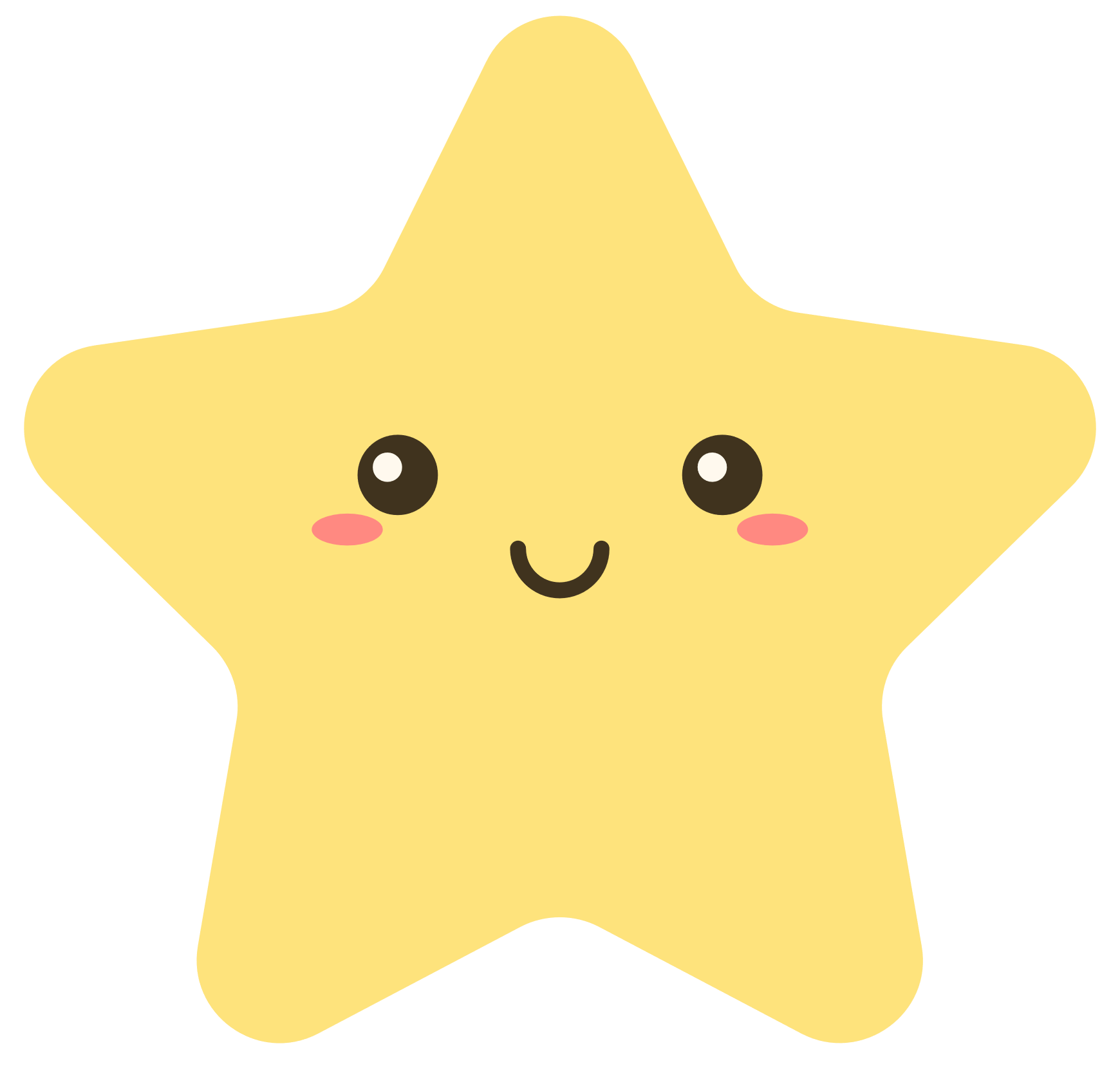 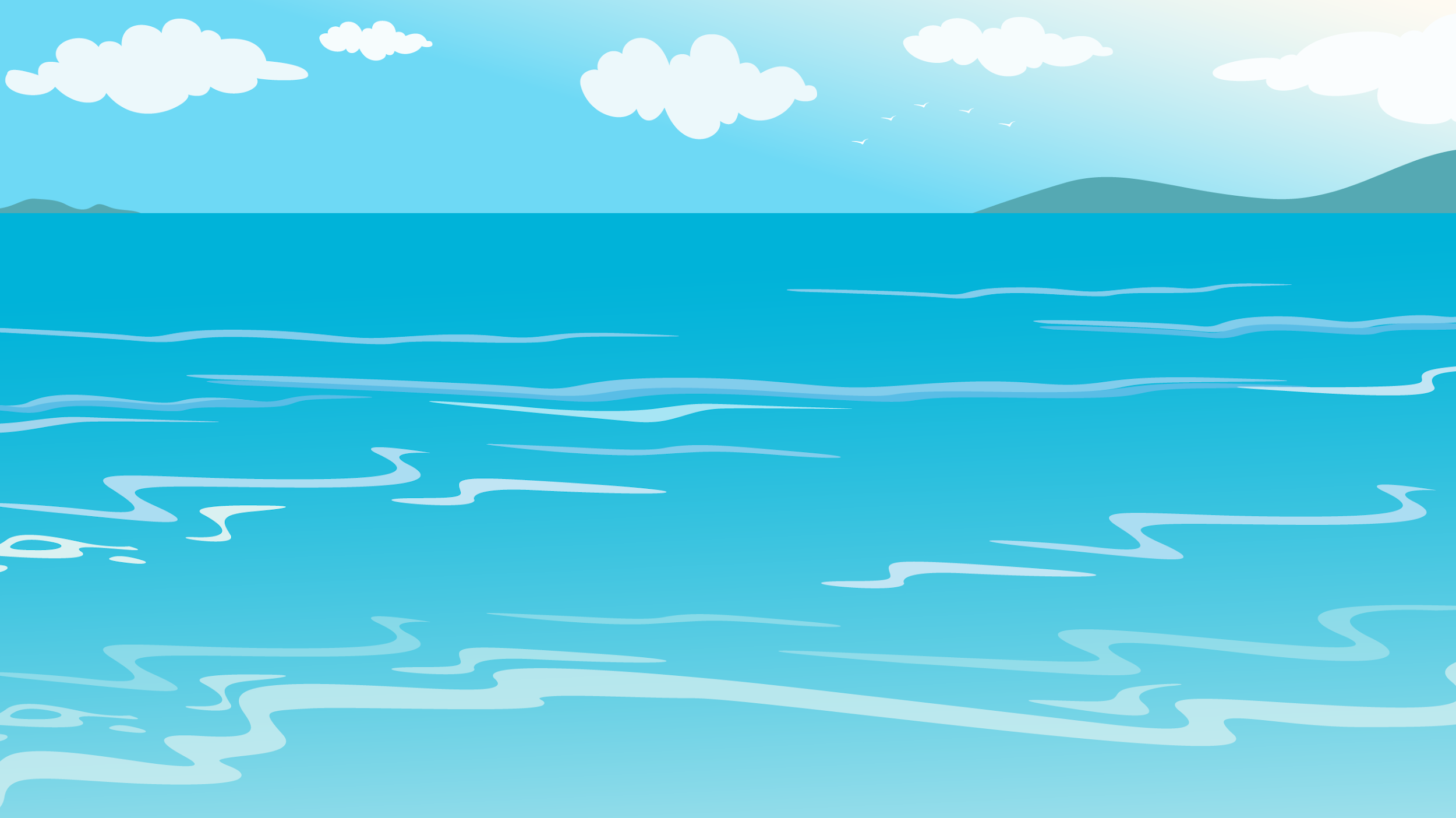 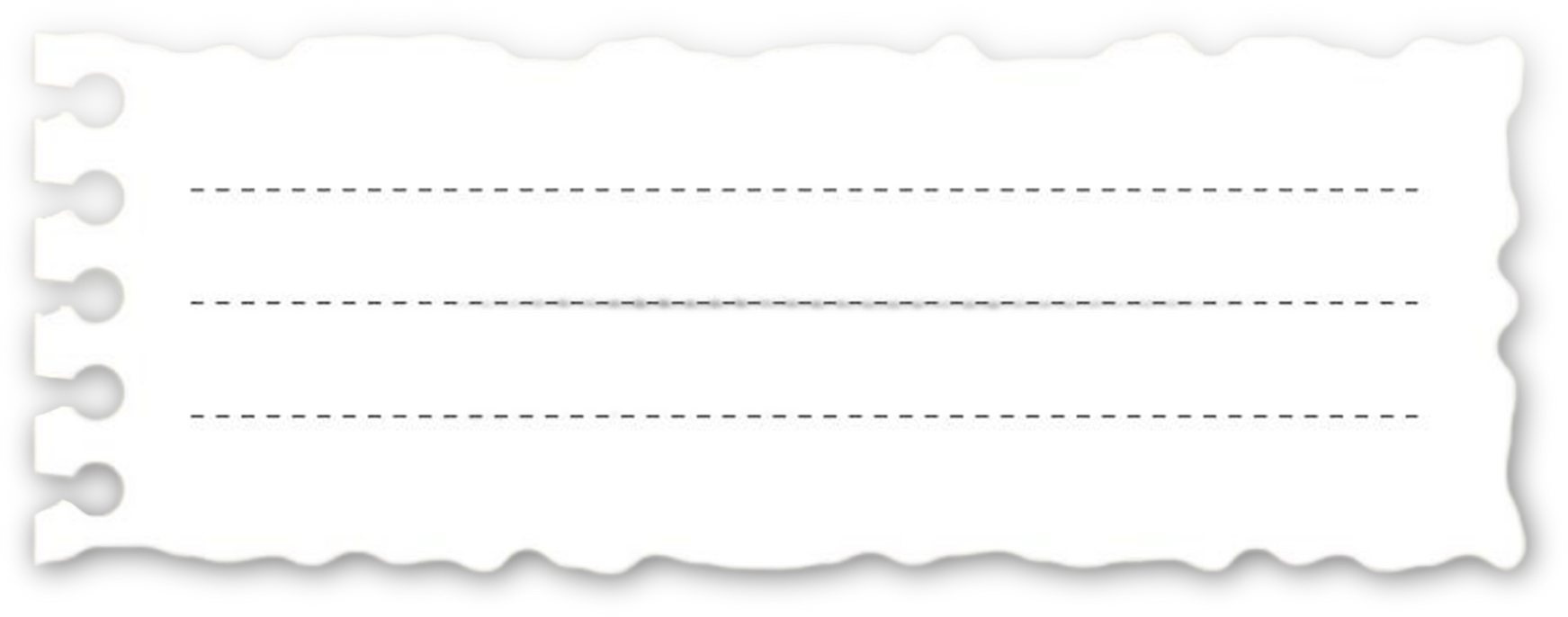 9 x 5 = ?
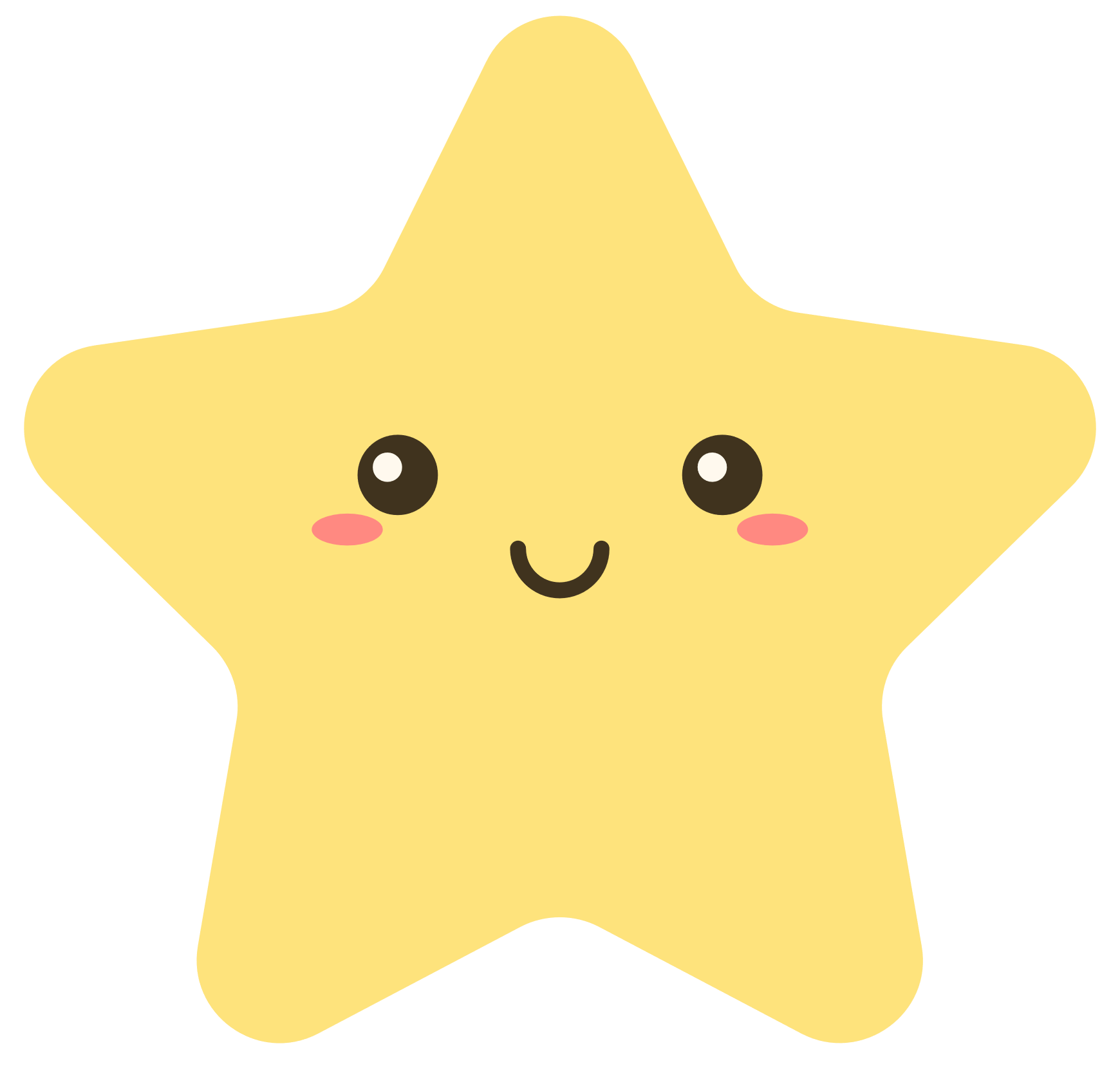 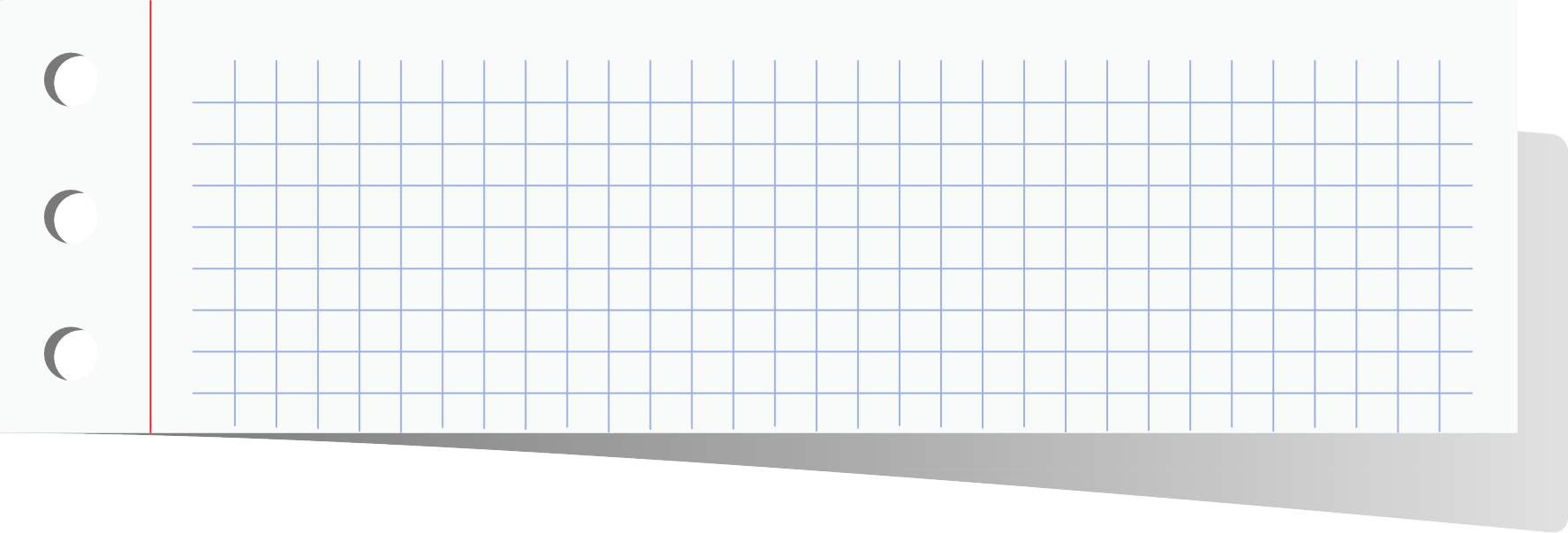 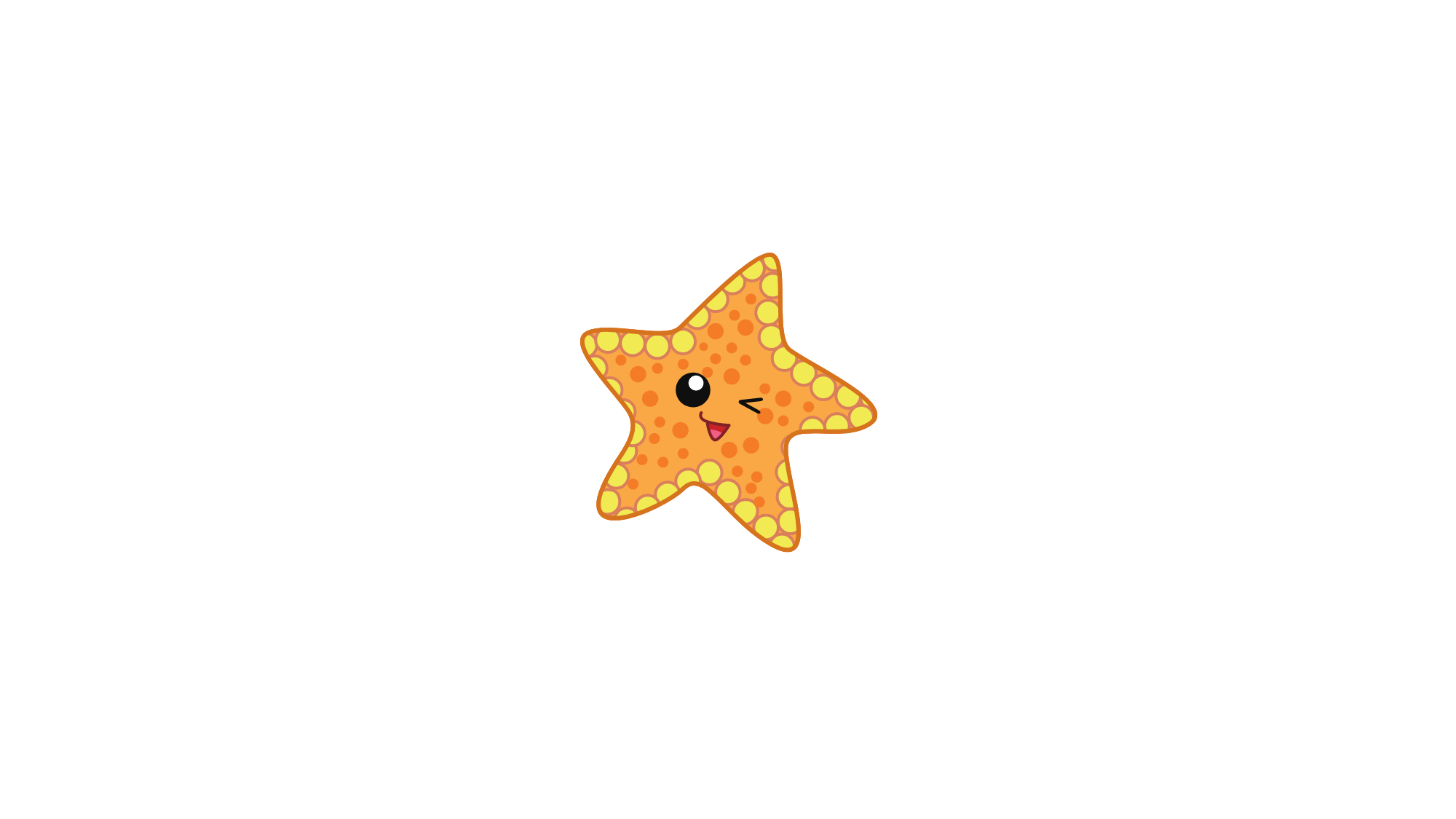 45
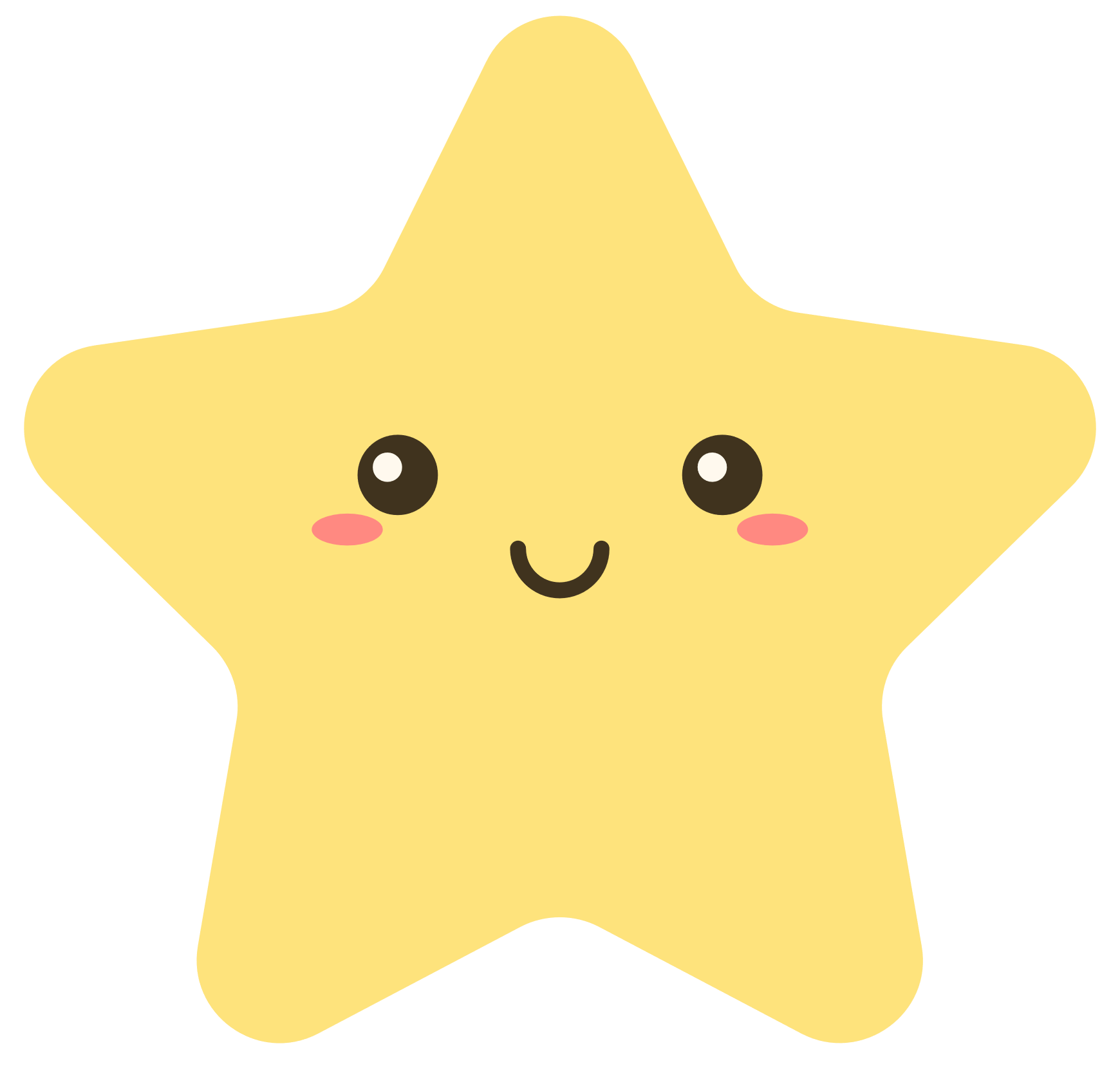 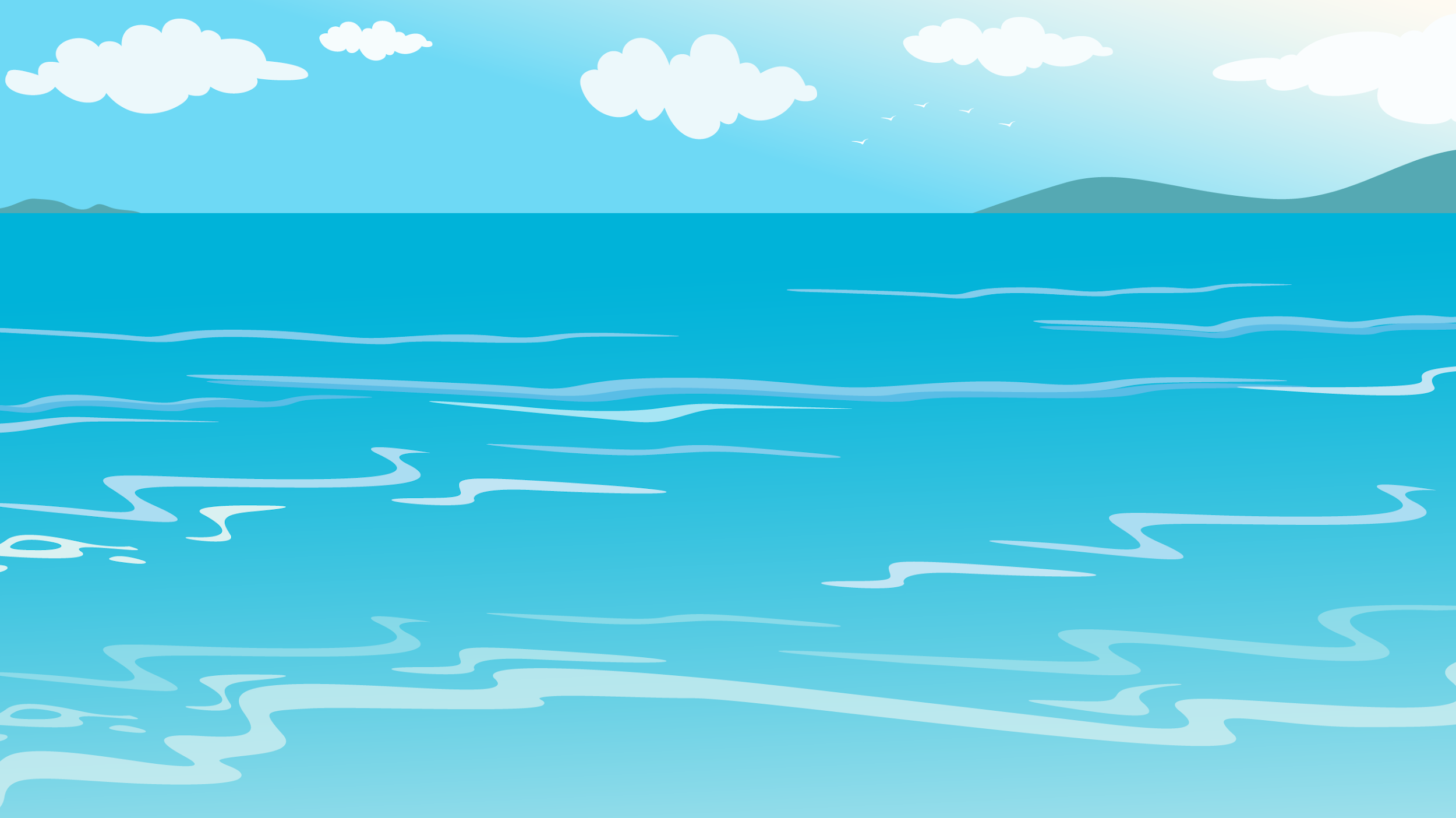 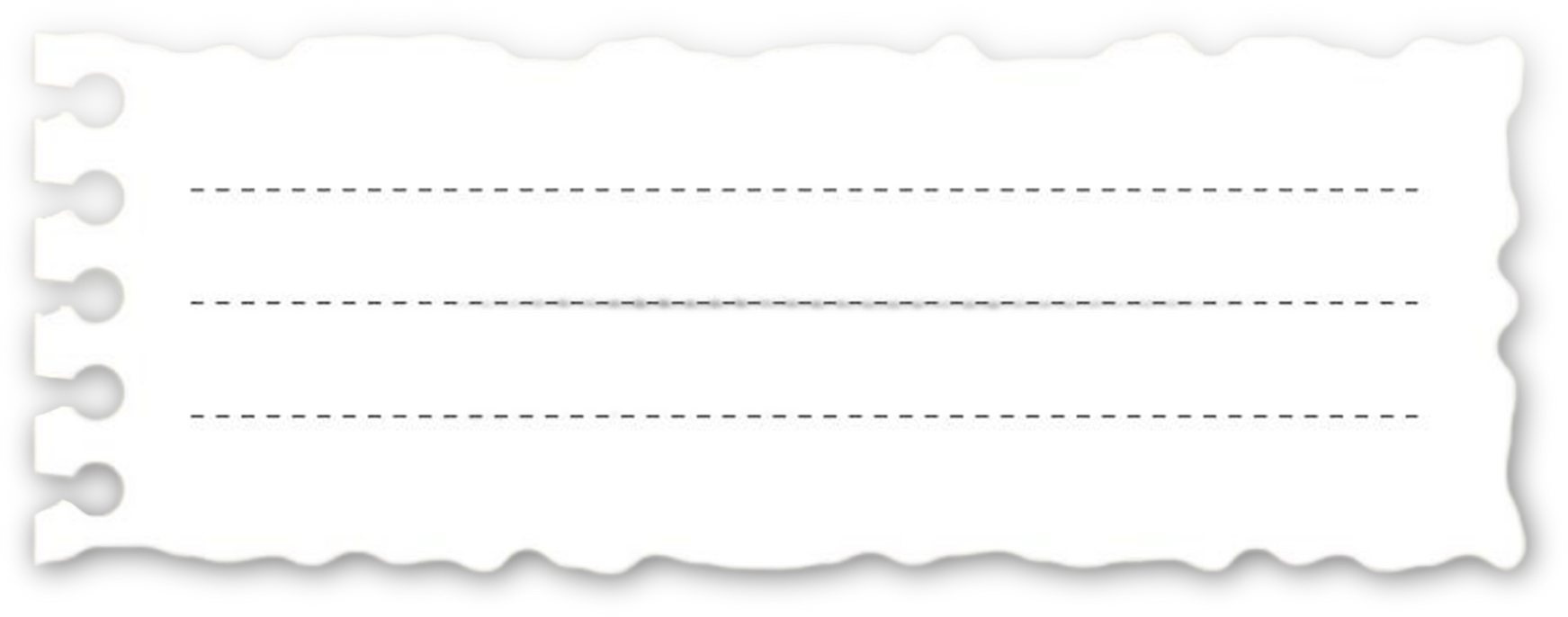 9 x 9 = ?
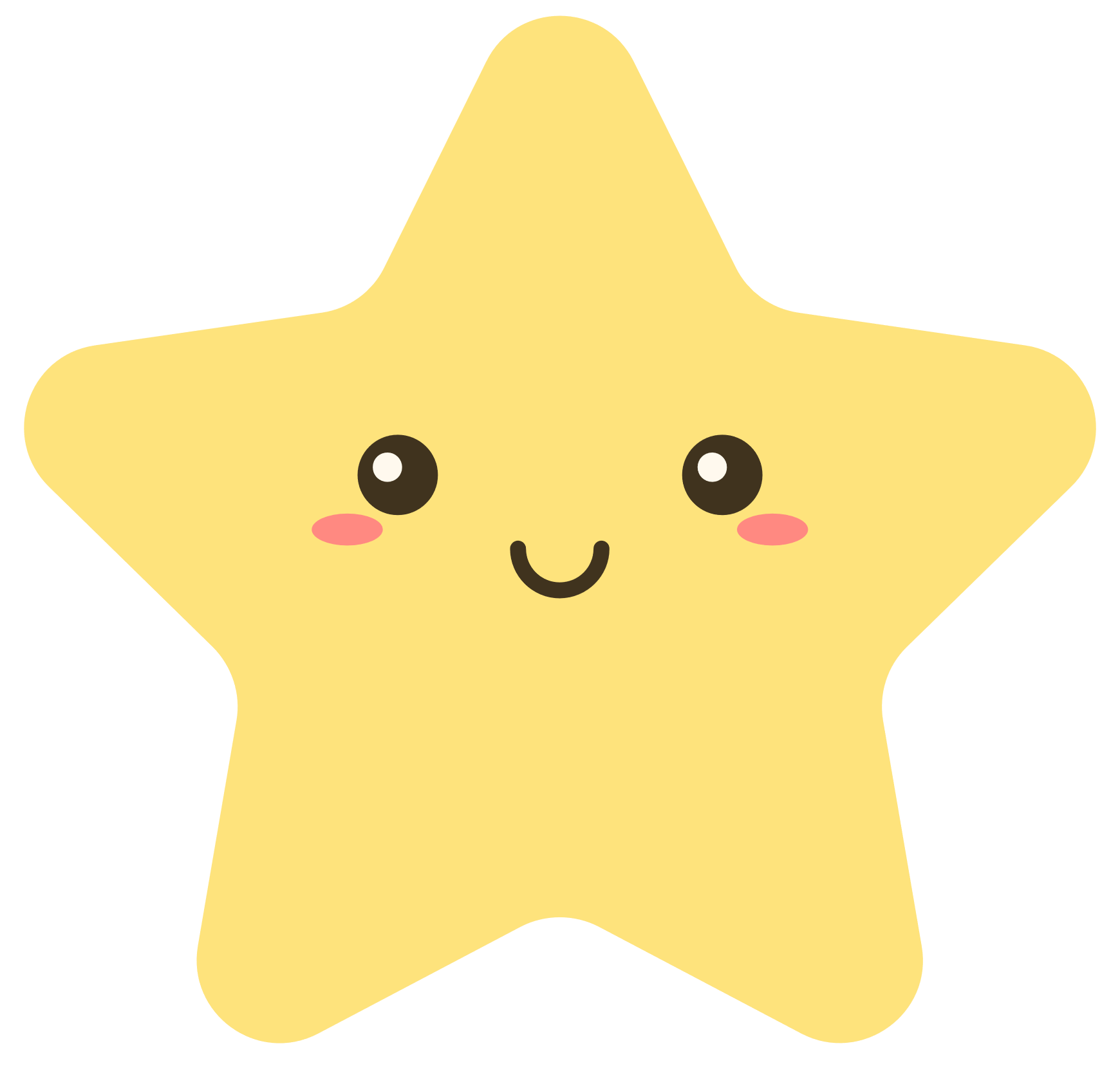 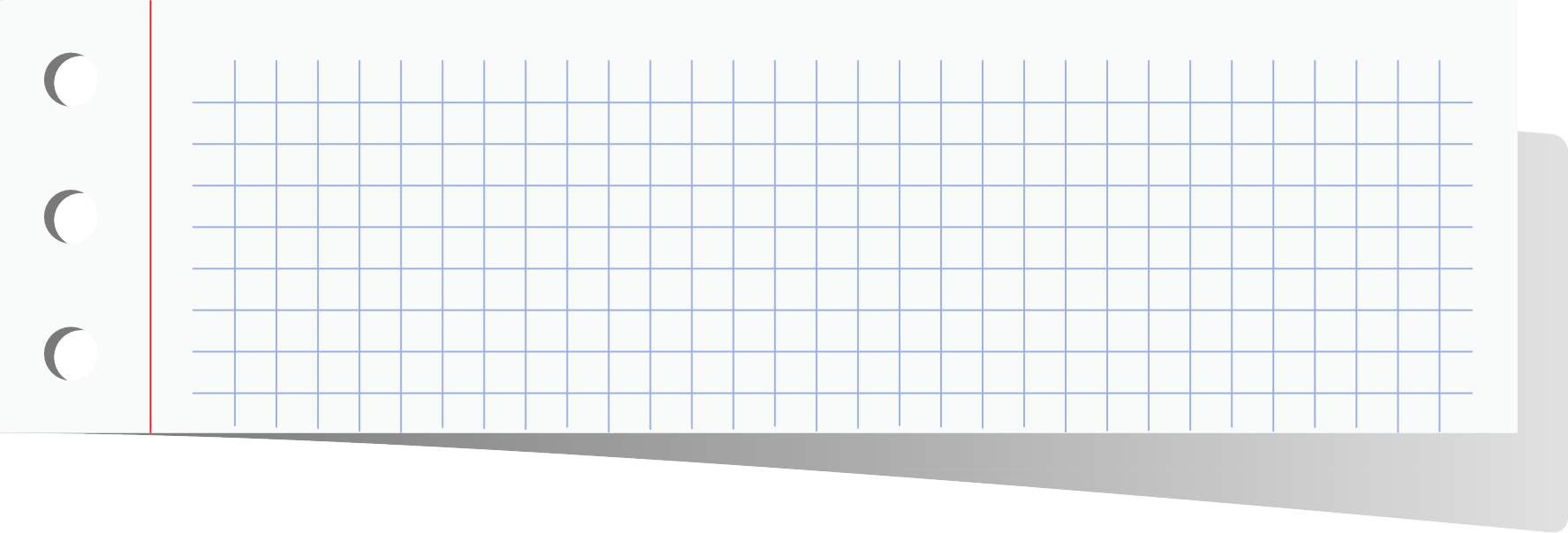 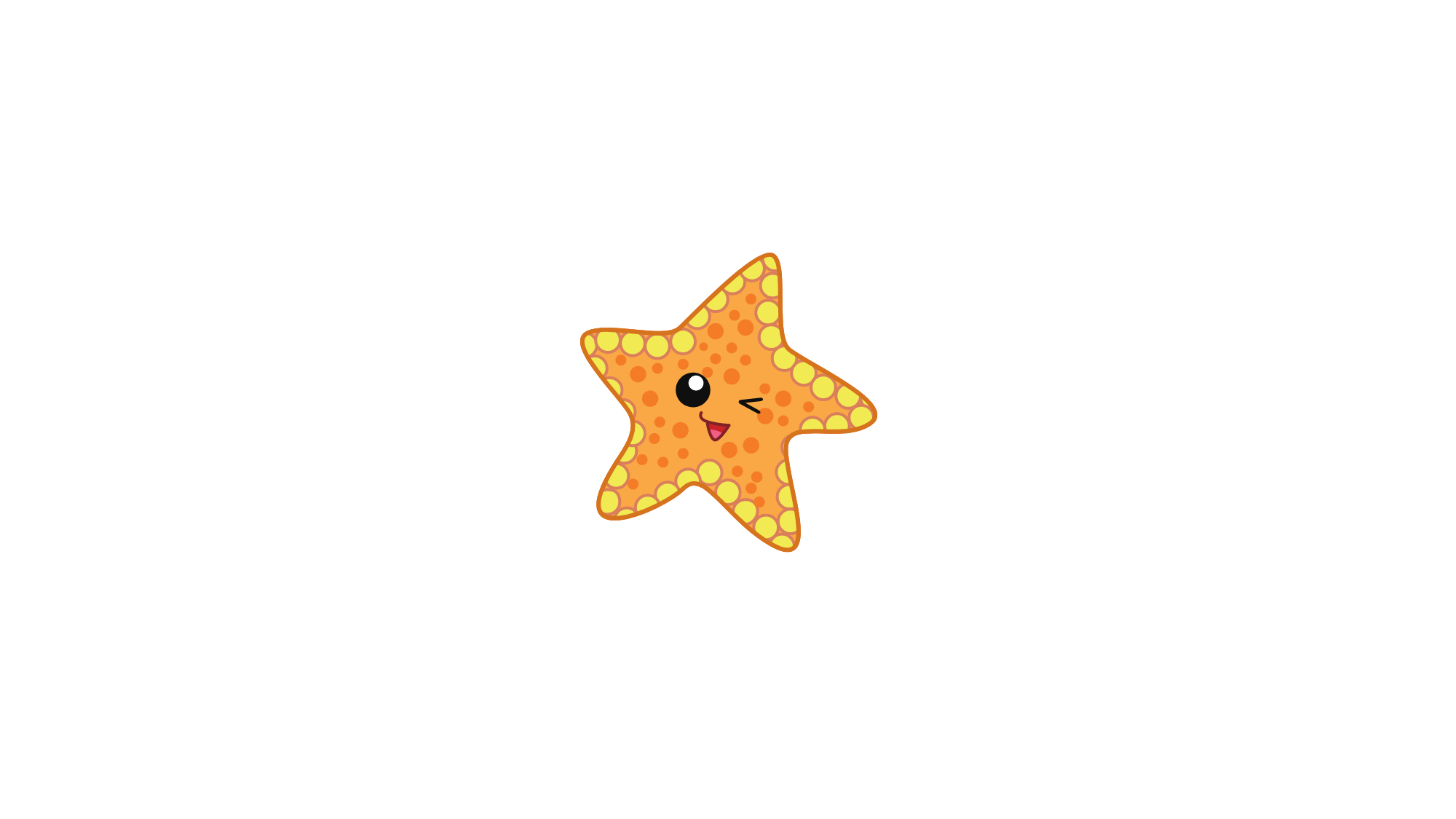 81
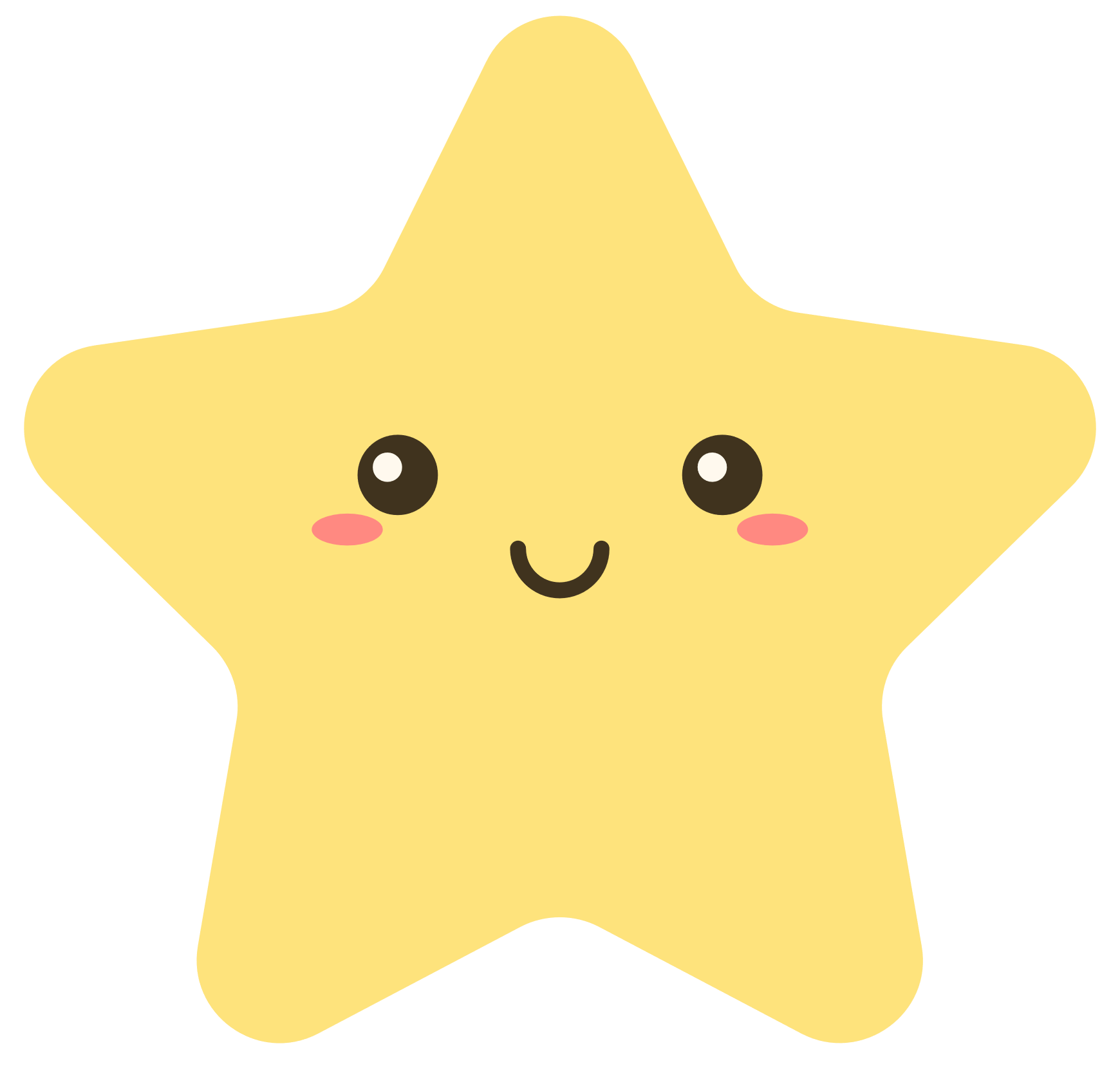 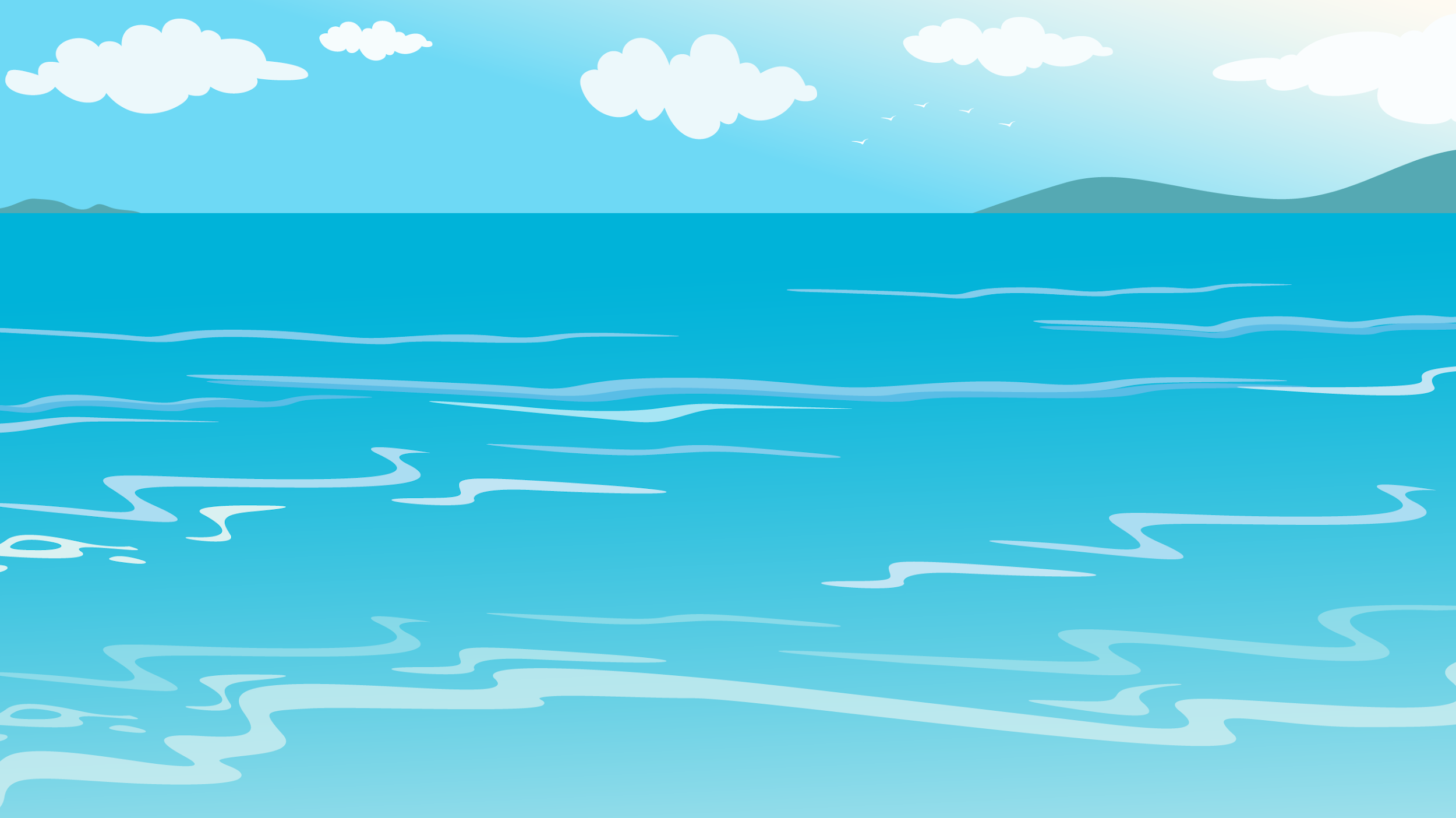 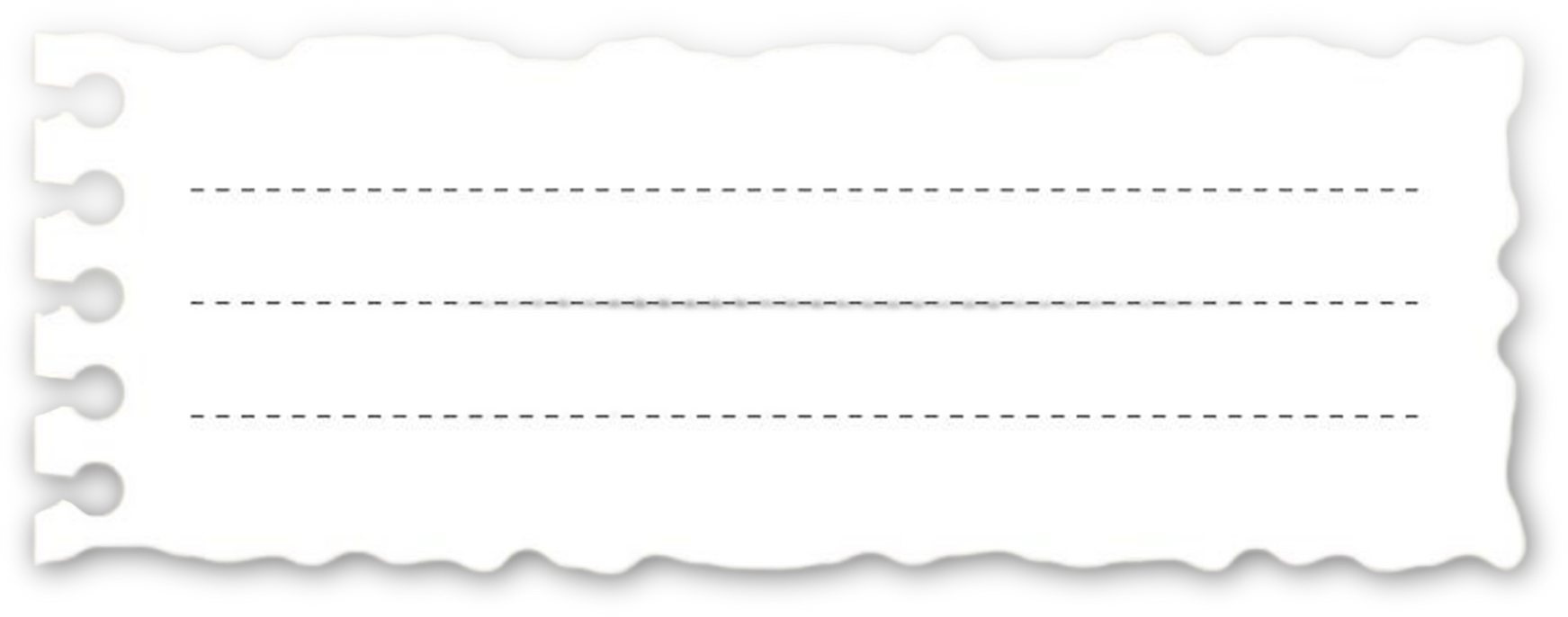 9 x 8 = ?
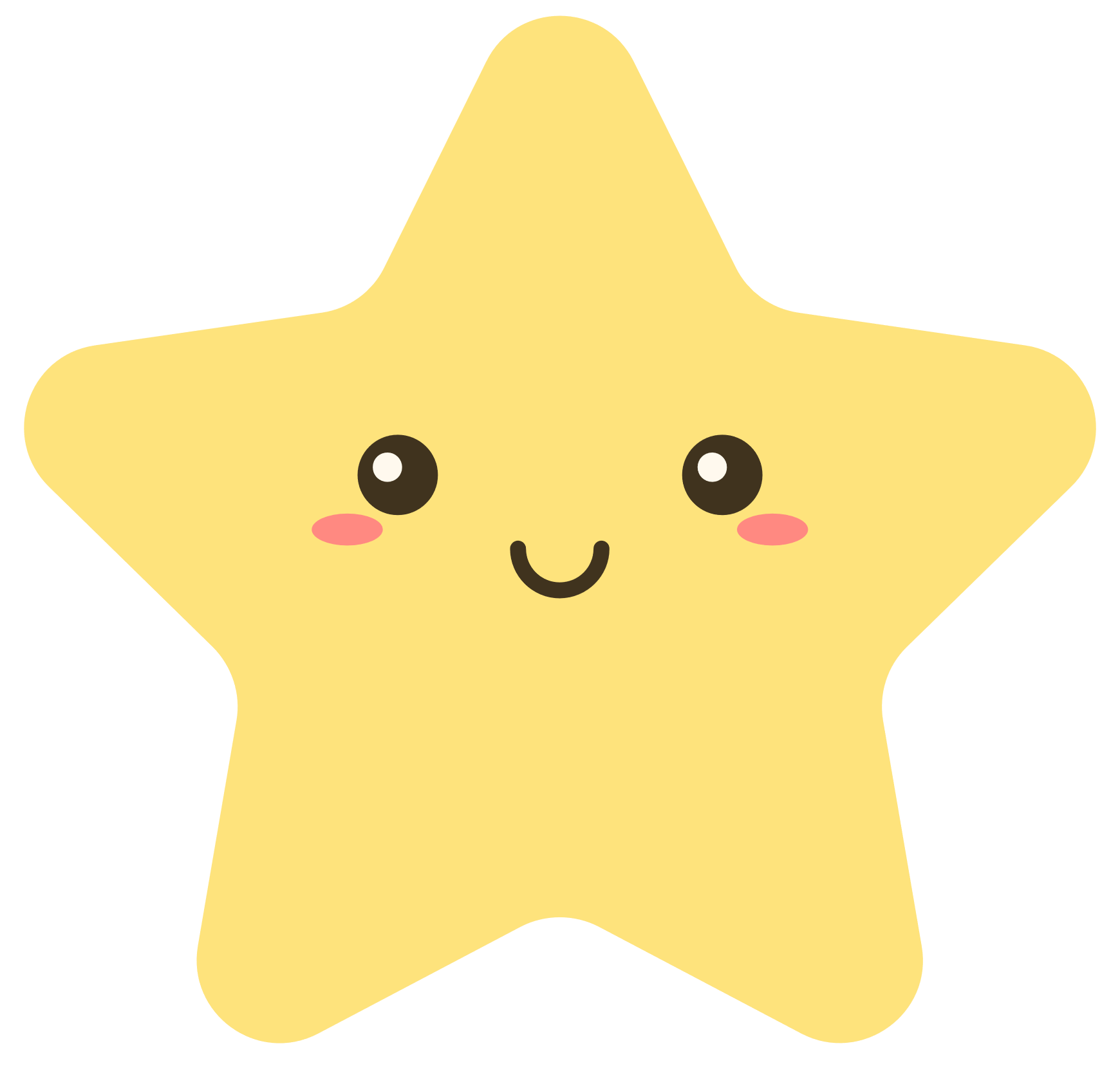 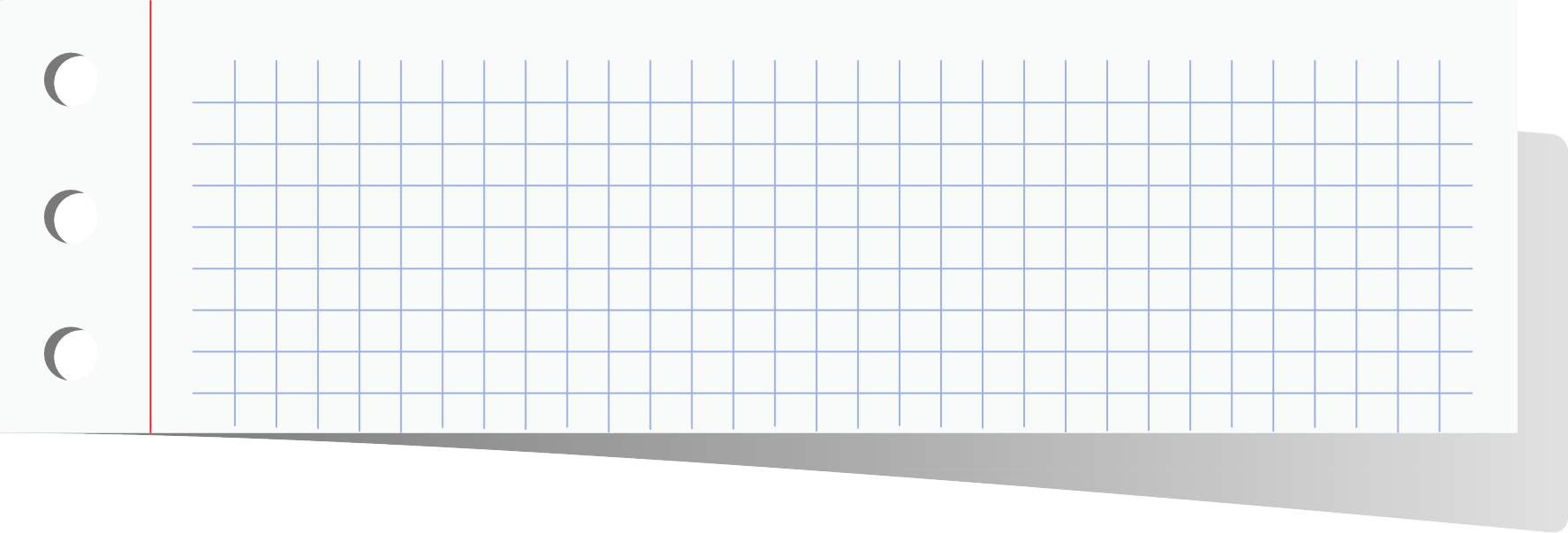 72
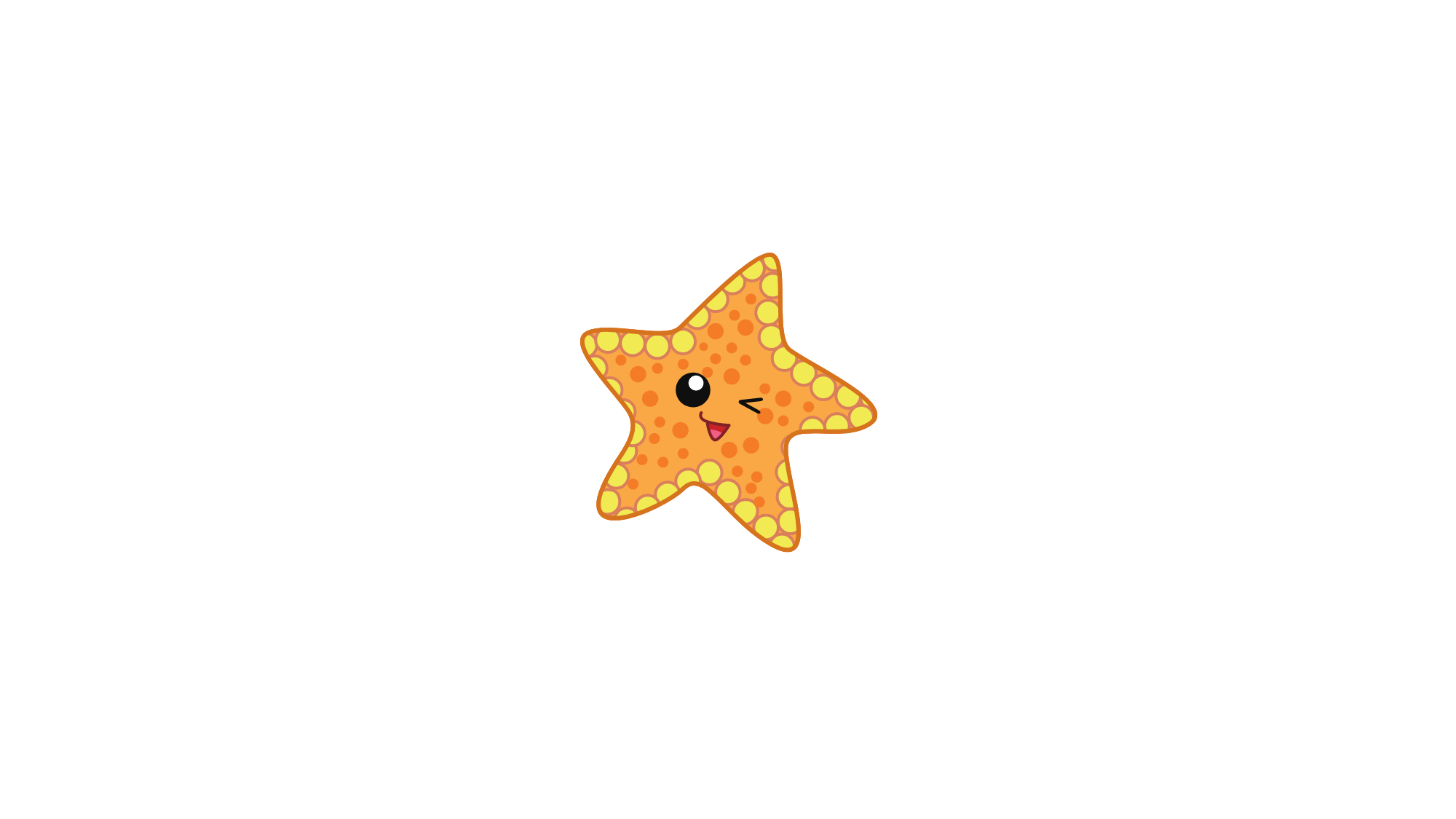 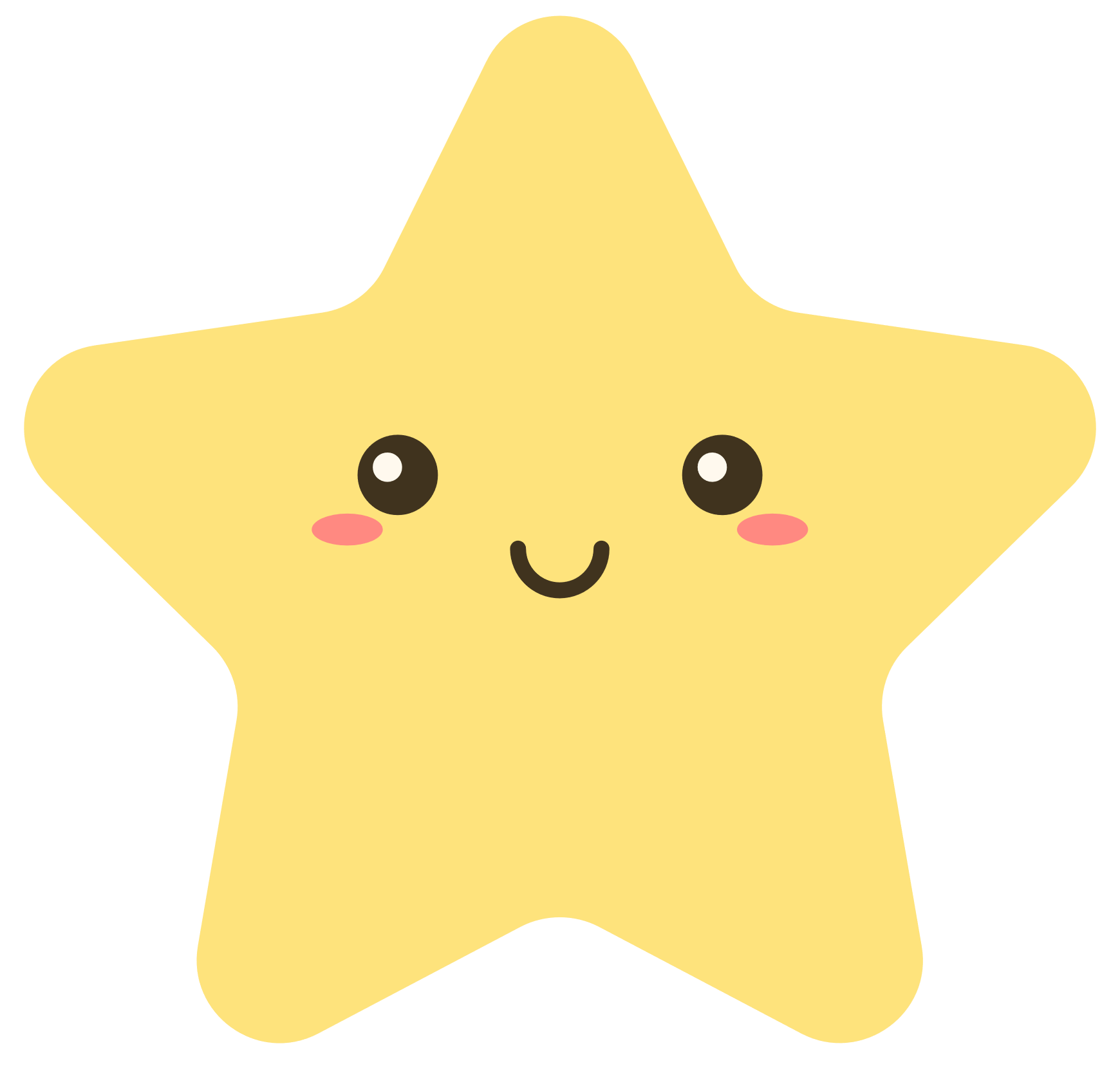 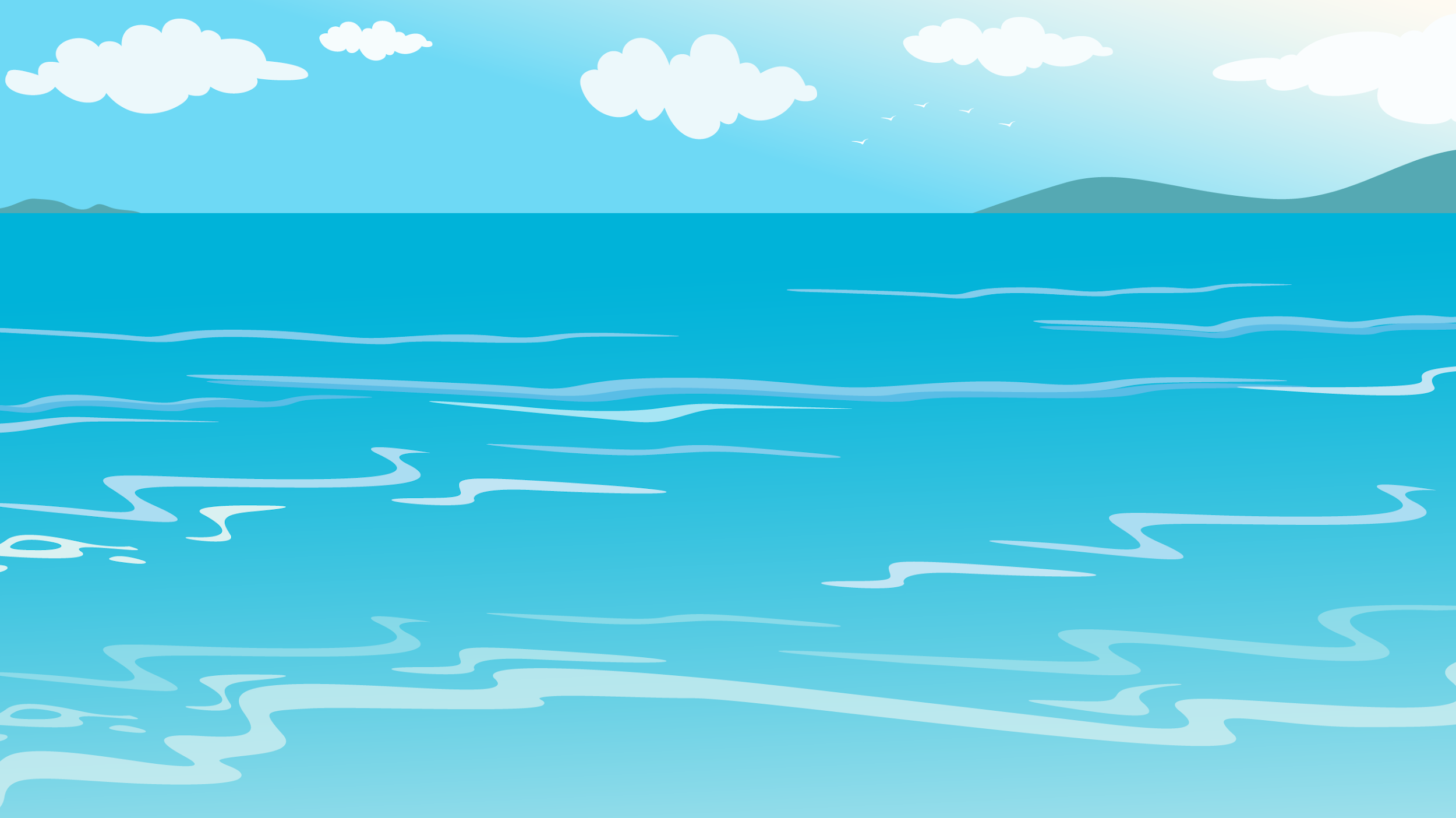 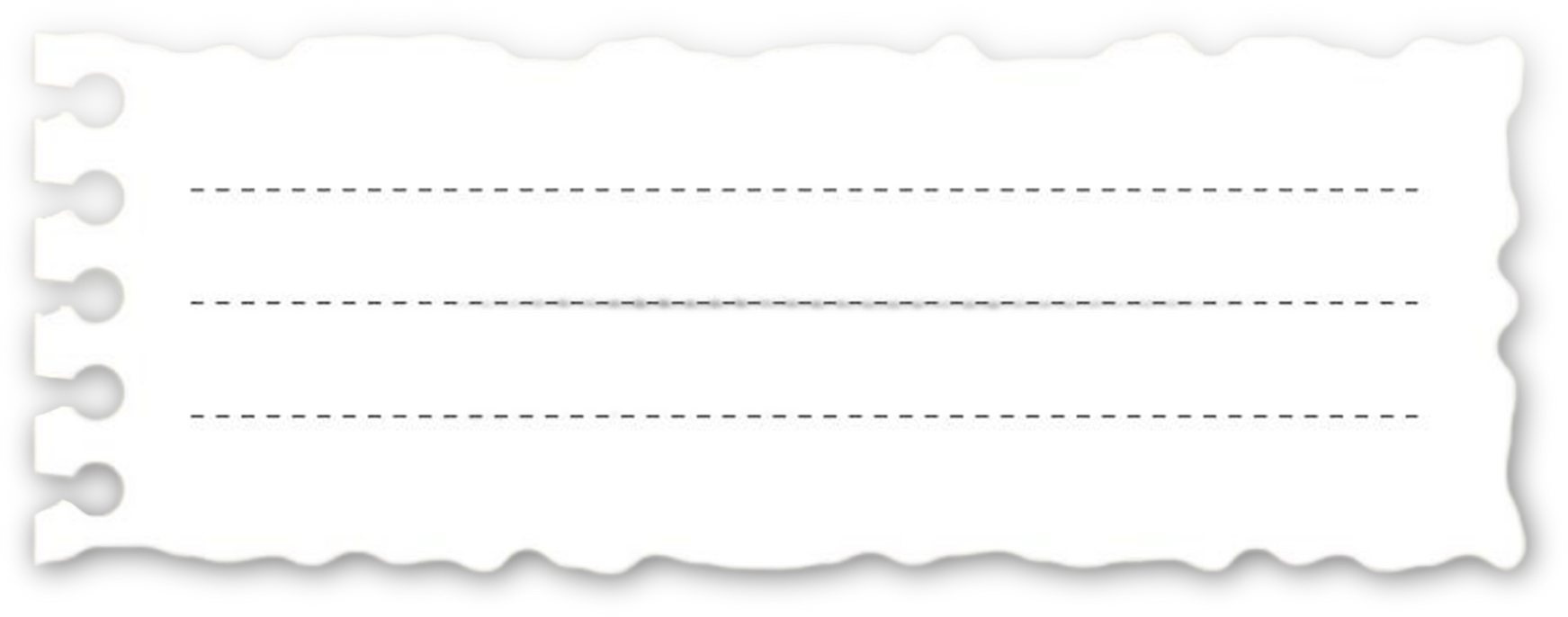 9 x 6 = ?
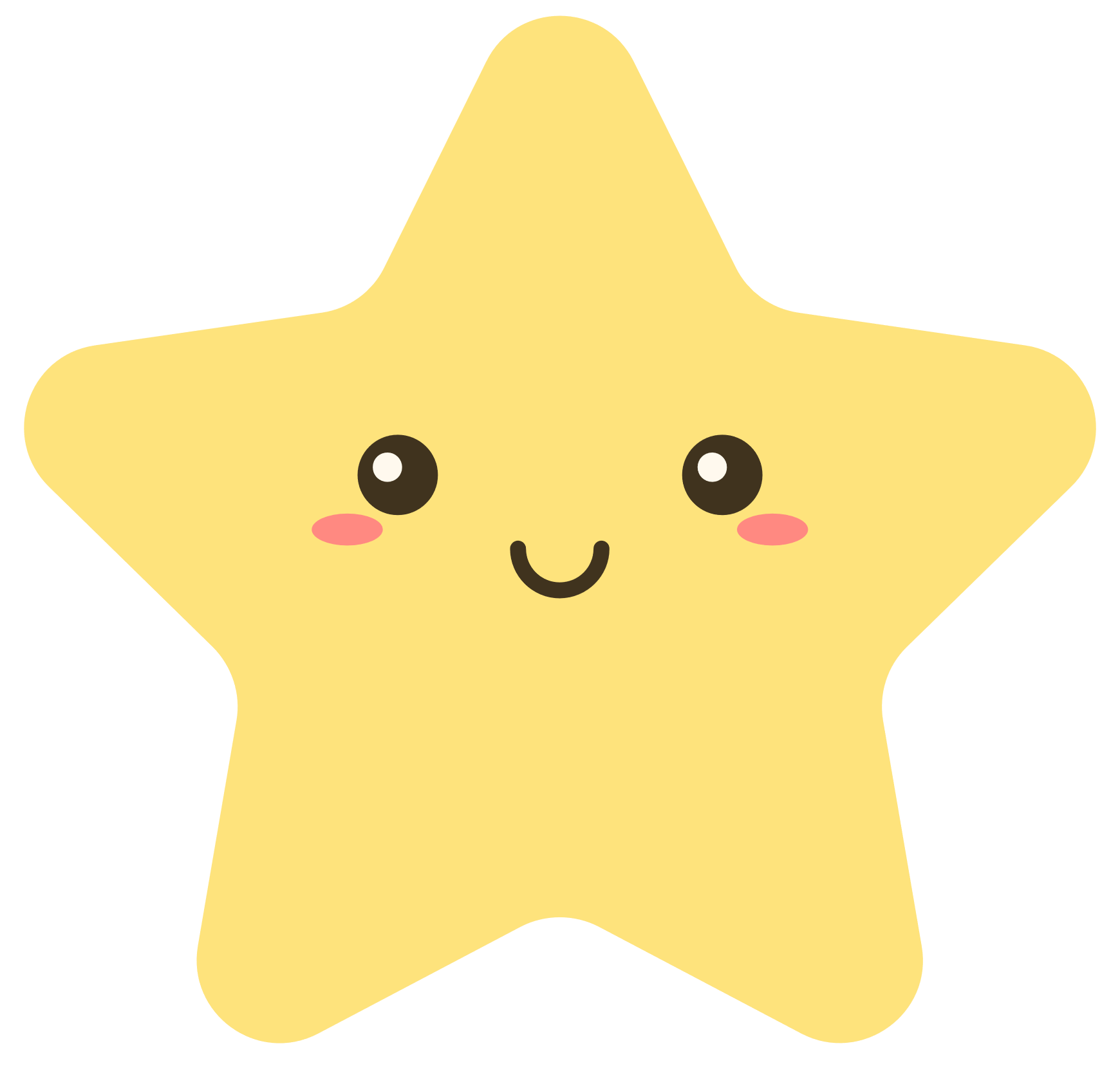 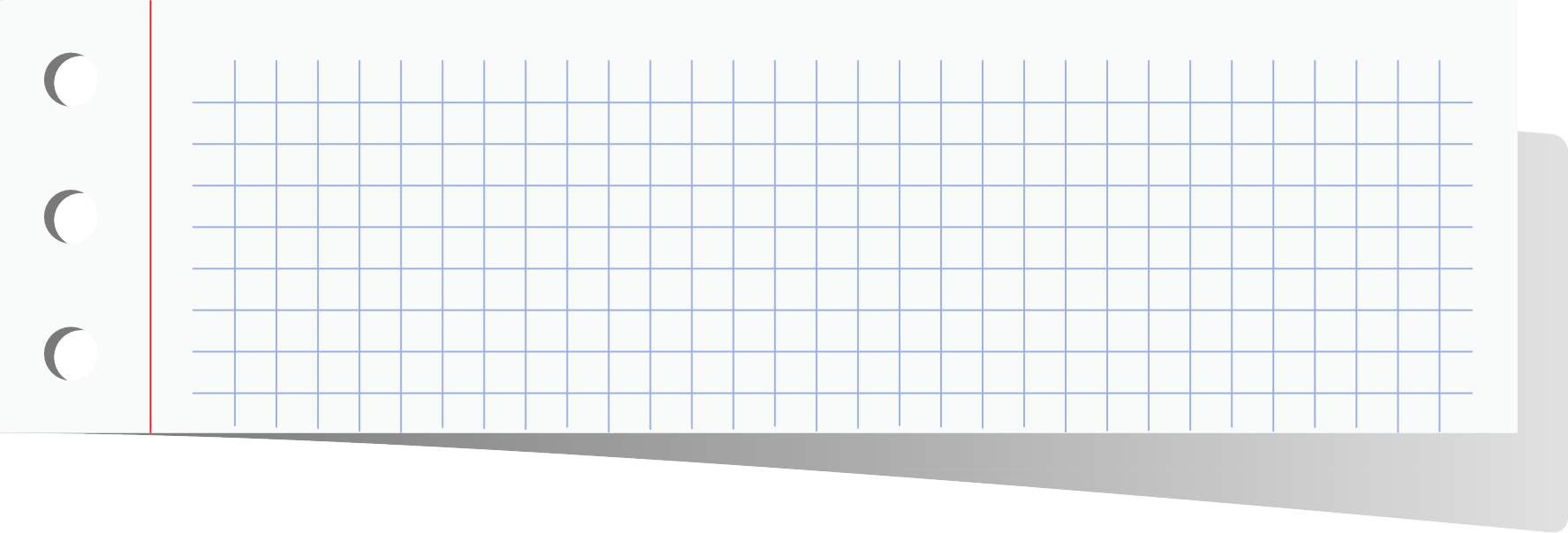 54
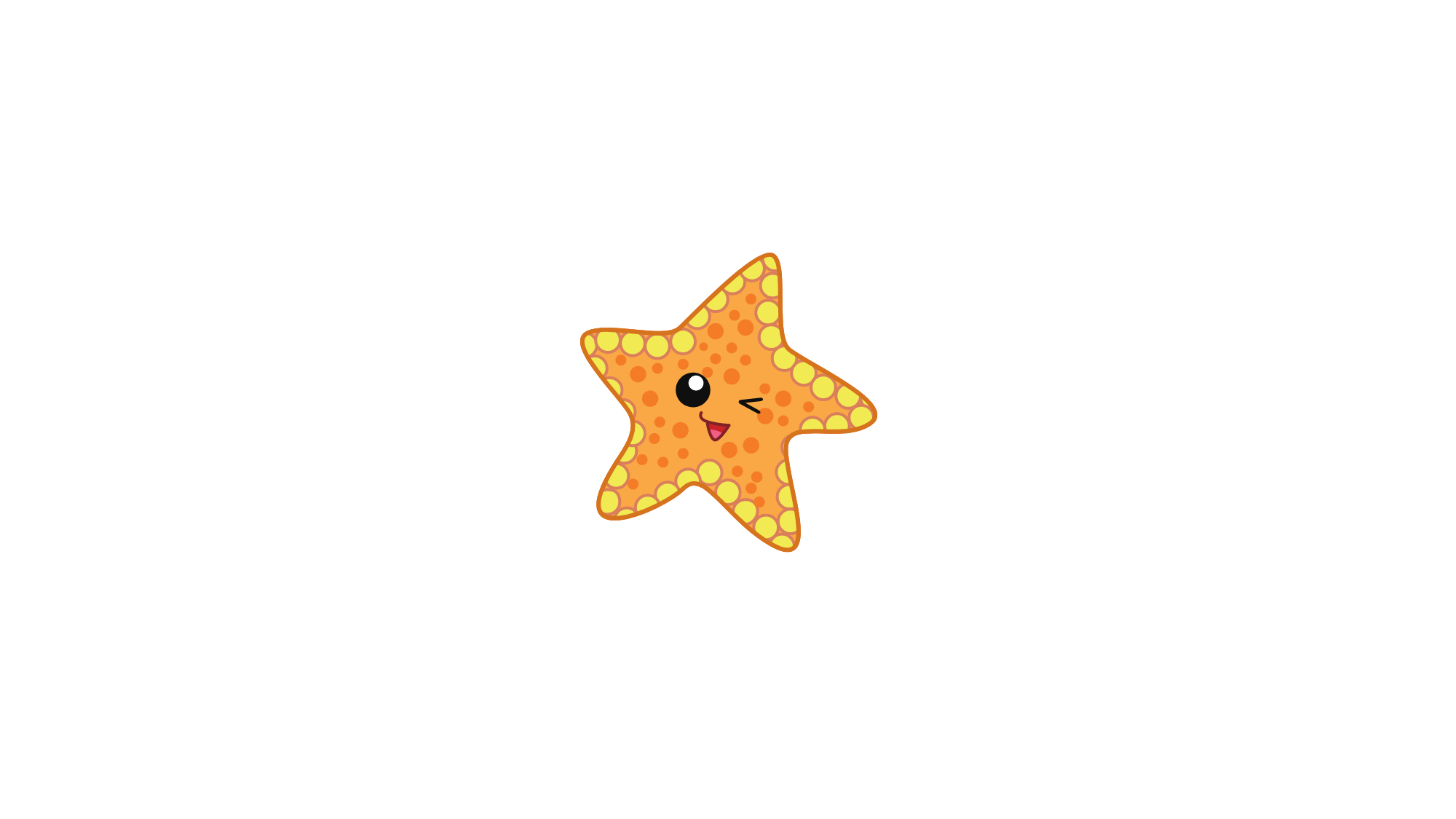 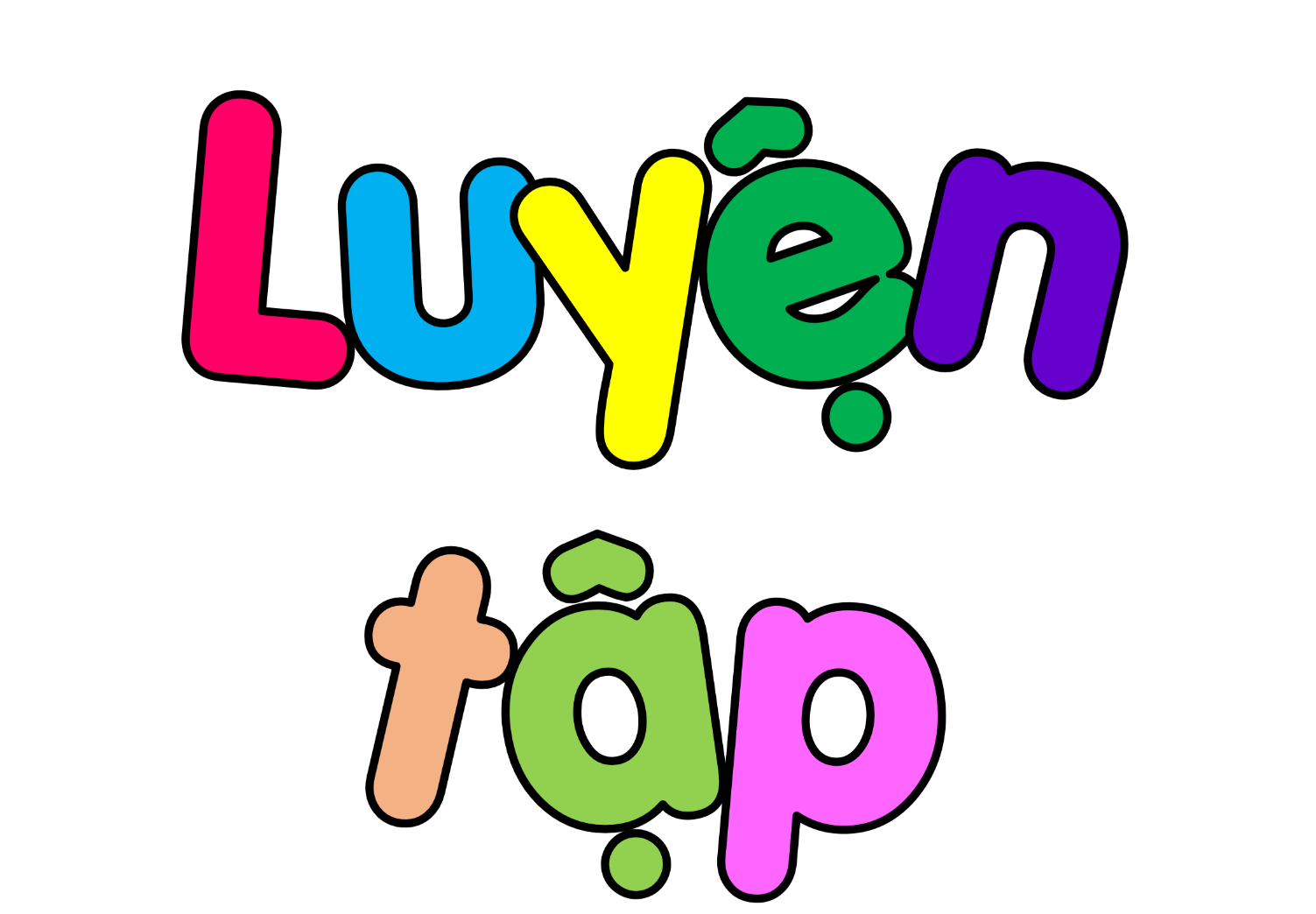 3. Nêu phép nhân thích hợp với mỗi tranh vẽ:
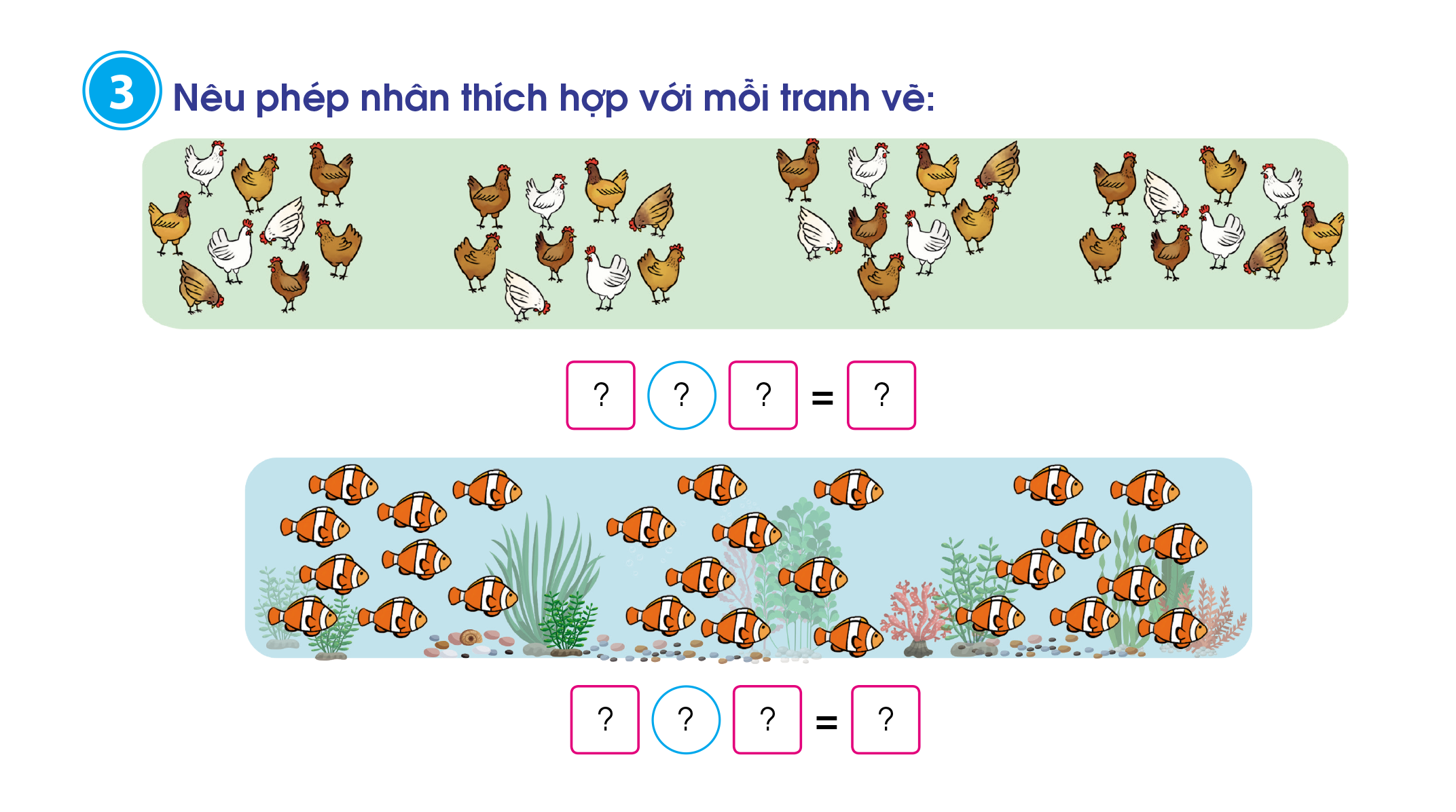 9
4
36
x
9
3
27
x
4. Quay kim trên vòng tròn để chọn một số bất kì. Thực hiện phép nhân 9 với số đó rồi nêu kết quả.
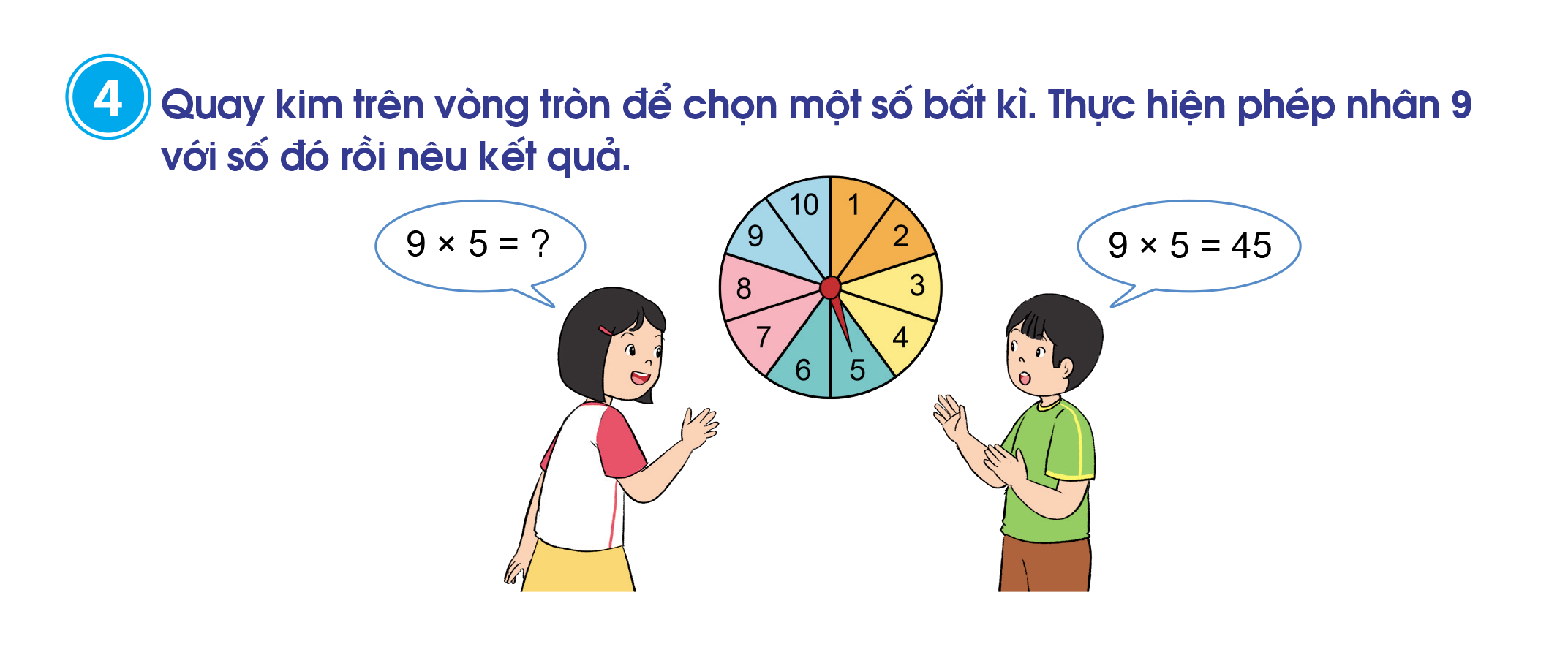 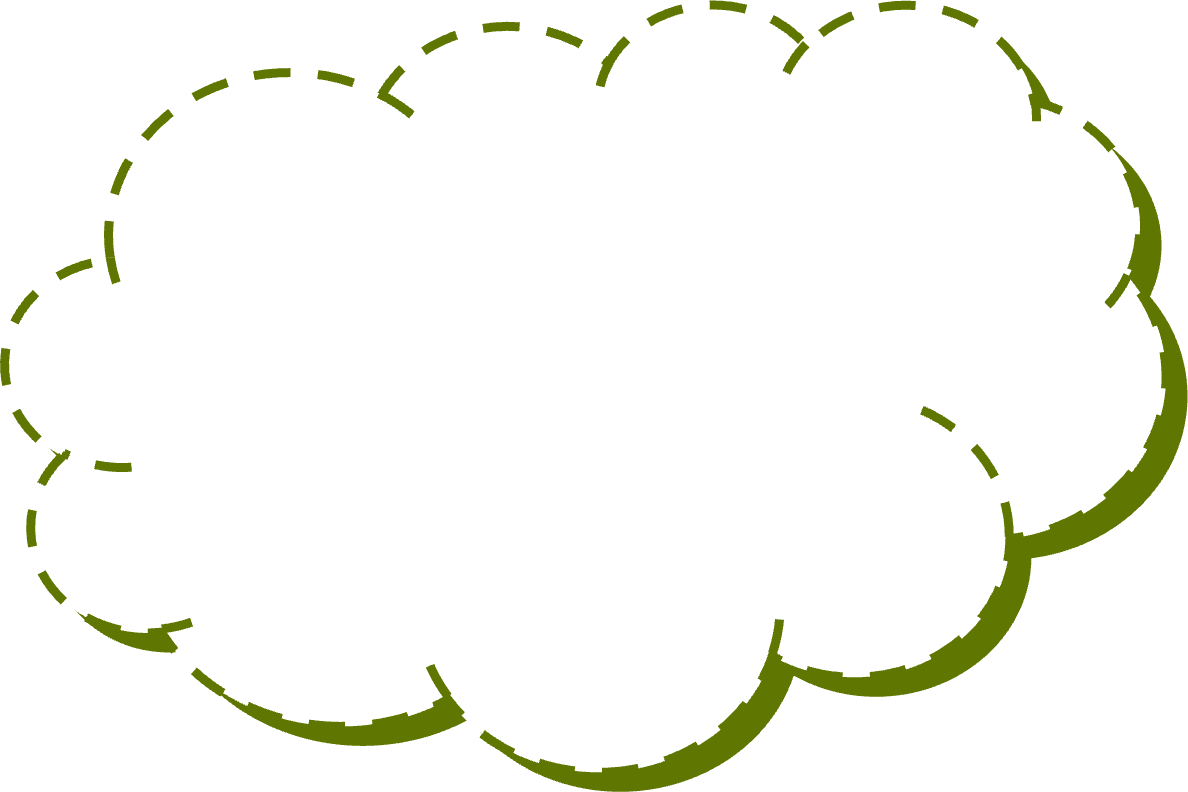 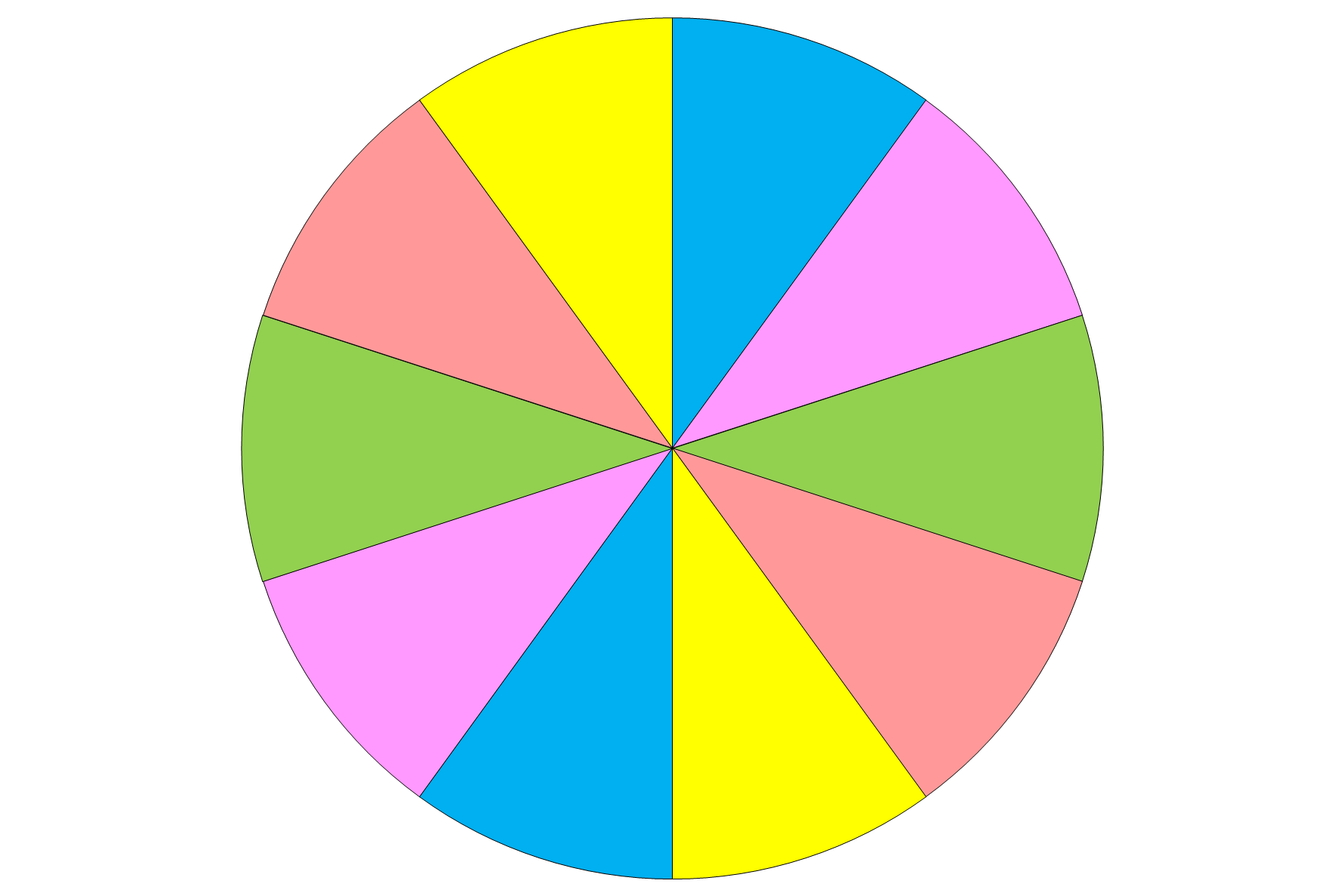 1
2
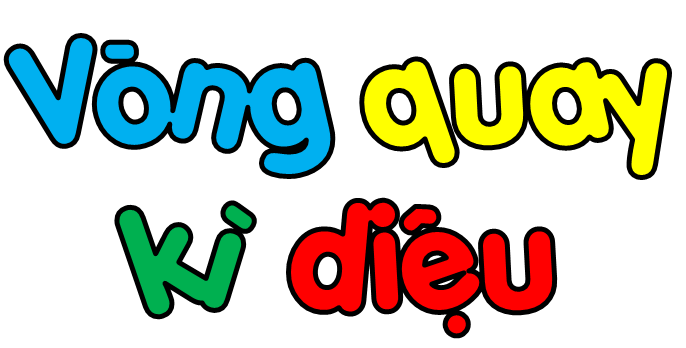 3
10
9
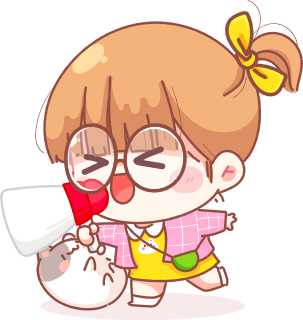 4
8
5
7
6
QUAY/dừng
[Speaker Notes: Thầy cô bấm vào text quay/dừng để điều khiển vòng quay. 
Vòng quay ngẫu nhiên nên HS đọc lại phép tính cũng được.]
5. a) Mỗi chiếc bánh ngọt được trang trí với 9 quả dâu tây. Hỏi để trang trí 10 chiếc bánh như thế cần bao nhiêu quả dâu tây?
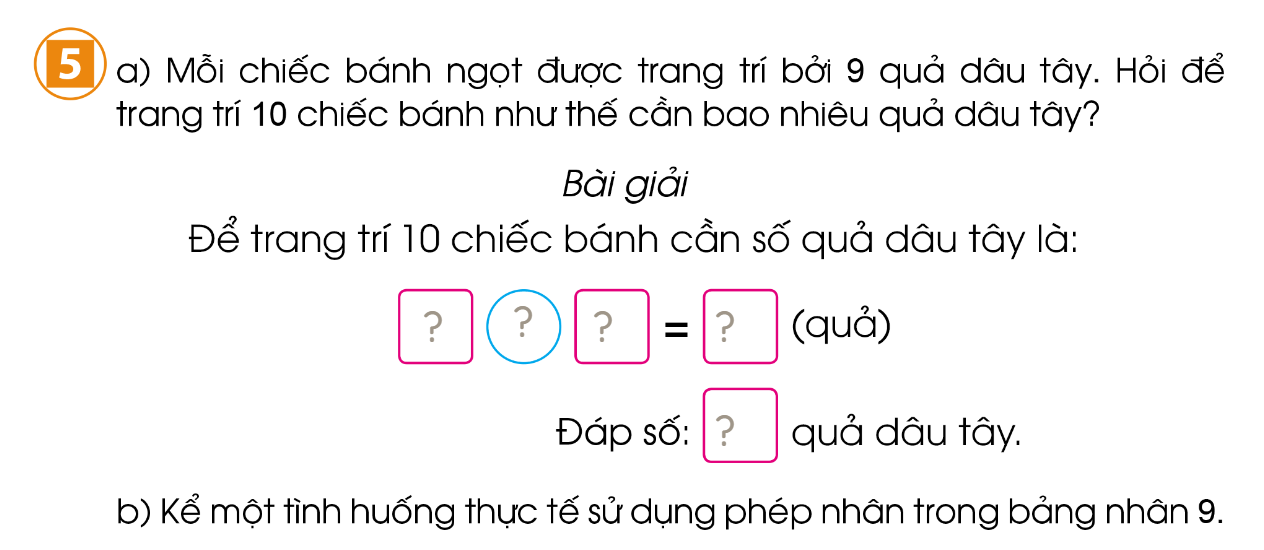 3
27
x
9
27
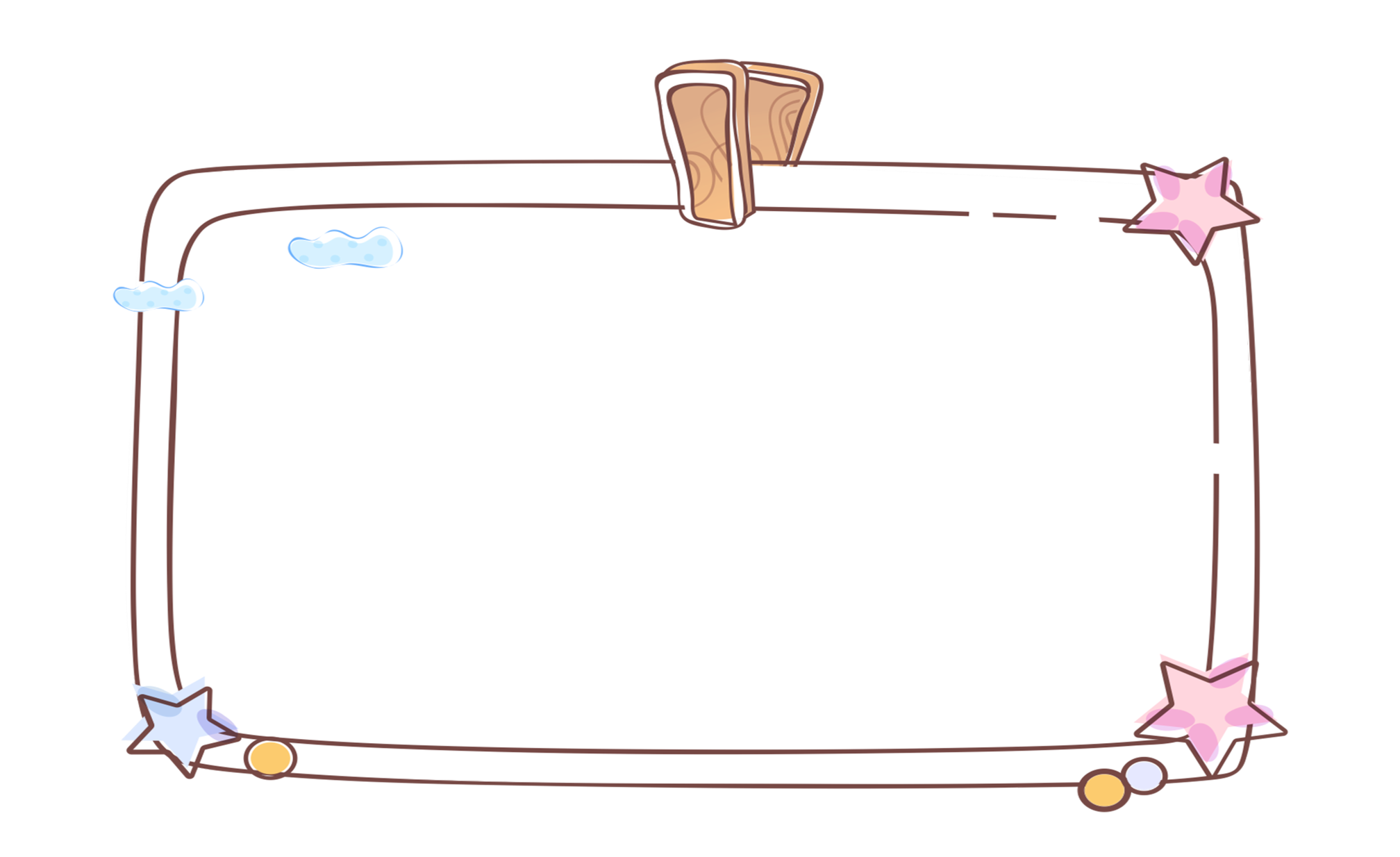 Kể một tình huống thực tế sử dụng 
phép nhân 
trong bảng nhân 9
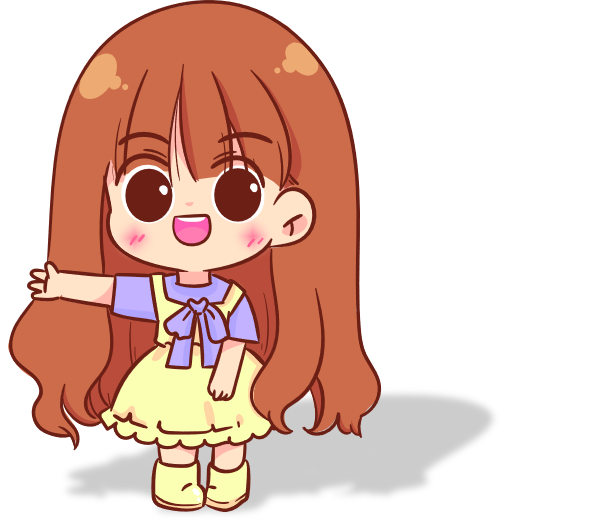 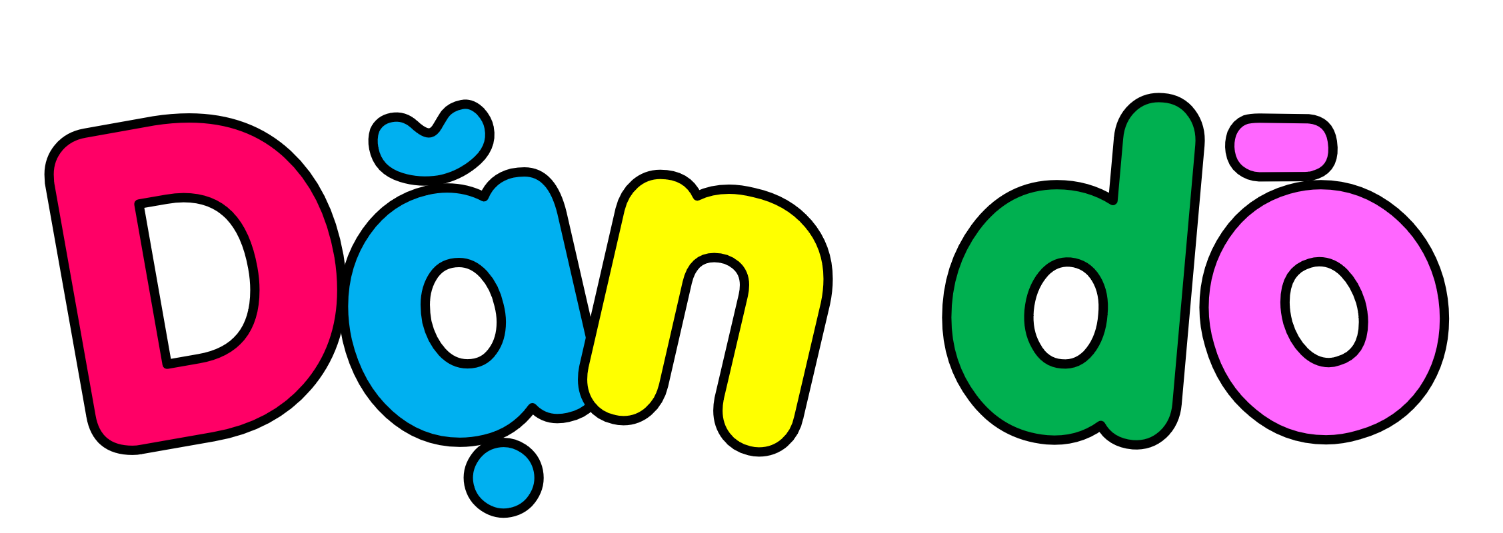 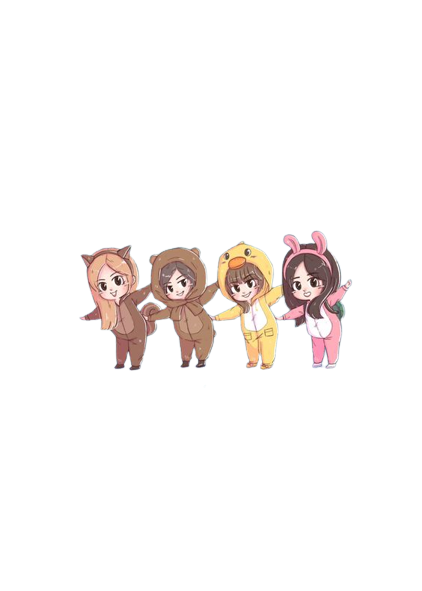 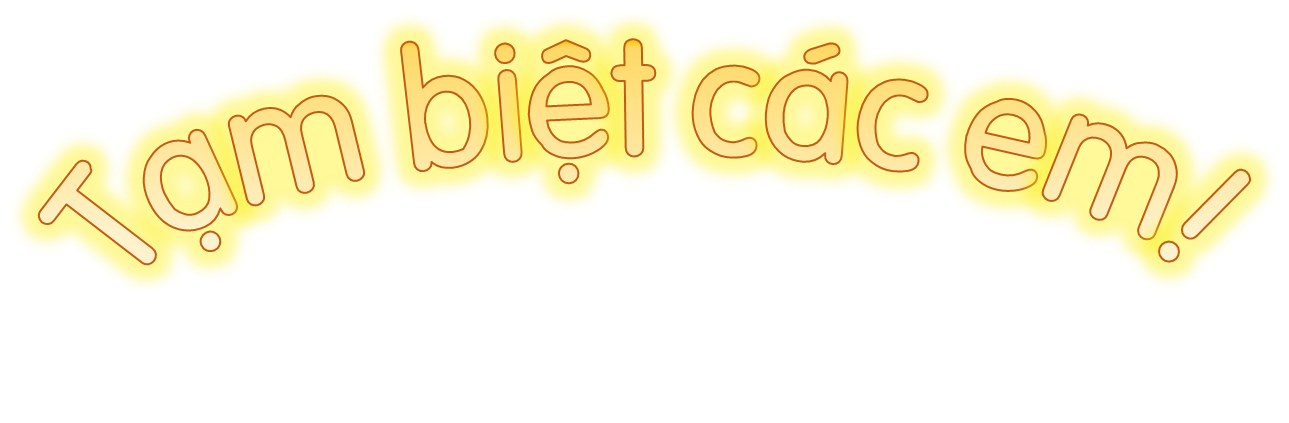